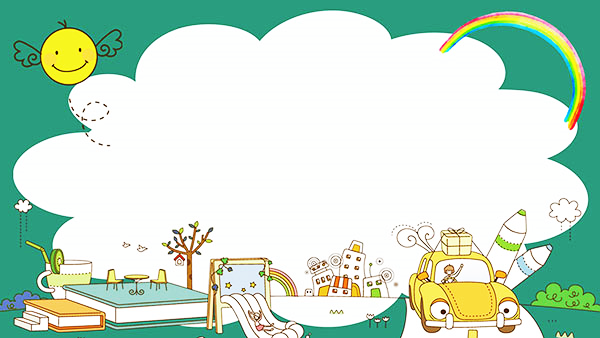 CÙNG VUI HỌC TẬP
LỚP 4A5
Hôm nay các bạn sẽ tìm hiểu 
những nội dung gì?
Chính tả
3. Luyện từ và câu
4. Lịch sử
2. Toán
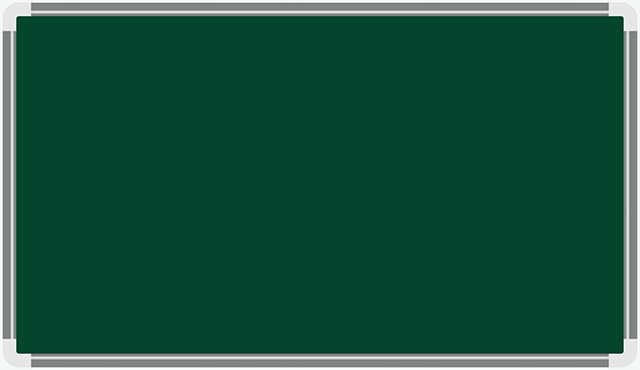 Thứ ba ngày 28 tháng 9 năm 2021
Chính tả 
Truyện cổ nước mình
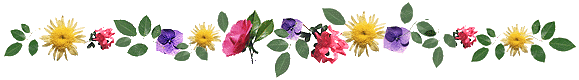 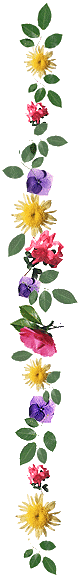 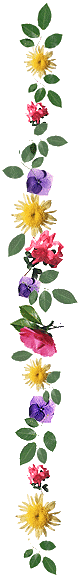 1. Nhớ - viết: 	Truyện cổ nước mình.
(Từ đầu ....... nhận mặt ông cha của mình)
Tôi yêu truyện cổ nước tôi
Vừa nhân hậu lại tuyệt vời sâu xa
	Thương người rồi mới thương ta
Yêu nhau dù mấy cách xa cũng tìm
	Ở hiền thì lại gặp hiền
Người ngay thì được phật, tiên độ trì.
	Mang theo truyện cổ tôi đi
Nghe trong cuộc sống thầm thì tiếng xưa
	Vàng cơn nắng, trắng cơn mưa
Con sông chảy có rặng dừa nghiêng soi.
	Đời cha ông với đời tôi
Như con sông với chân trời đã xa
	Chỉ còn truyện cổ thiết tha
Cho tôi nhận mặt ông cha của mình.
			Lâm Thị Mỹ Dạ
Hướng dẫn viết từ khó
+ Vì sao tác giả lại yêu Truyện cổ nước nhà ?
tr
truyện cổ
tuyệt vời
uyêt
Vì truyện cổ nói về những con người rất nhân hậu, đề cao phẩm chất tốt đẹp; đó là những lời khuyên, răn dạy của cha ông ta.
VIẾT CHÍNH TẢ Ở NHÀ
sâu xa
s
x
s
nghiêng
nghiêng soi
+ Qua những truyện cổ, cha ông ta muốn khuyên con, cháu điều gì ?
Con hãy nêu cách trình bày thể thơ lục bát?
Ông cha muốn khuyên con cháu hãy sống nhân hậu, độ lượng, công bằng, chăm chỉ.
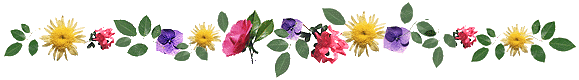 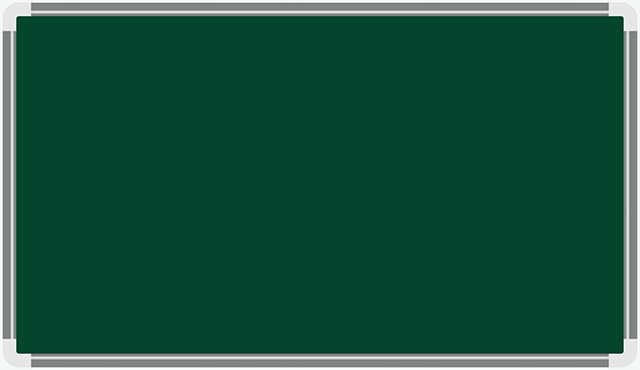 Truyện cổ nước mình
Tôi yêu truyện cổ nước tôi
Vừa nhân hậu lại tuyệt vời sâu xa
Thương người rồi mới thương ta
Yêu nhau dù mấy cách xa cũng tìm
Ở hiền thì lại gặp hiền
Người ngay thì được phật, tiên độ trì.
Mang theo truyện cổ tôi đi
Nghe trong cuộc sống thầm thì tiếng xưa
Vàng cơn nắng, trắng cơn mưa
Con sông chảy có rặng dừa nghiêng soi.
Đời cha ông với đời tôi
Như con sông với chân trời đã xa
Chỉ còn truyện cổ thiết tha
Cho tôi nhận mặt ông cha của mình.
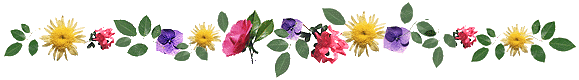 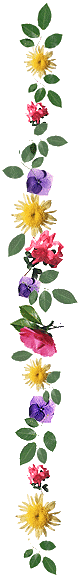 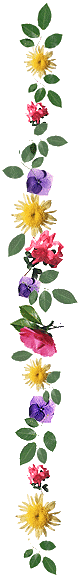 2. Hướng dẫn làm bài tập :
Bài 2a:
Điền vào ô trống tiếng có âm đầu r, d hay gi ?
- Nhạc của trúc, nhạc của tre là khúc nhạc của đồng quê. Nhớ một buổi trưa nào, nồm nam cơn ....... thổi, khóm tre làng rung lên man mác khúc nhạc đồng quê.
gió
- Diều bay, diều lá tre bay lưng trời. Sáo tre, sáo trúc bay lưng trời. ...... đưa tiếng sáo, ....... nâng cánh ....... .
gió
Gió
diều
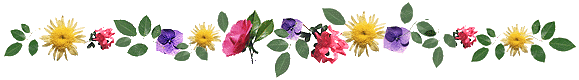 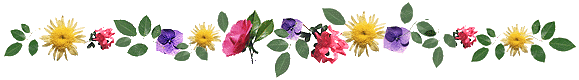 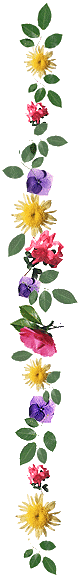 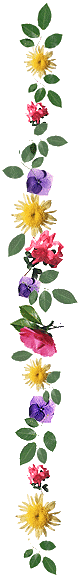 Củng cố - dặn dò :
Xem trước bài : Chính tả (Nghe – viết): Những hạt thóc giống.
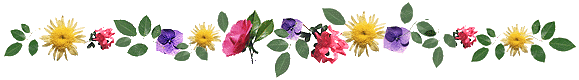 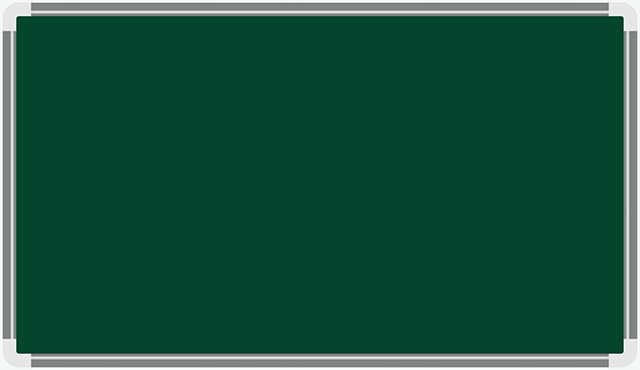 Thứ hai ngày 26 tháng 9 năm 2021
Chính tả 
Truyện cổ nước mình
Toán
Yến , tạ, tấn
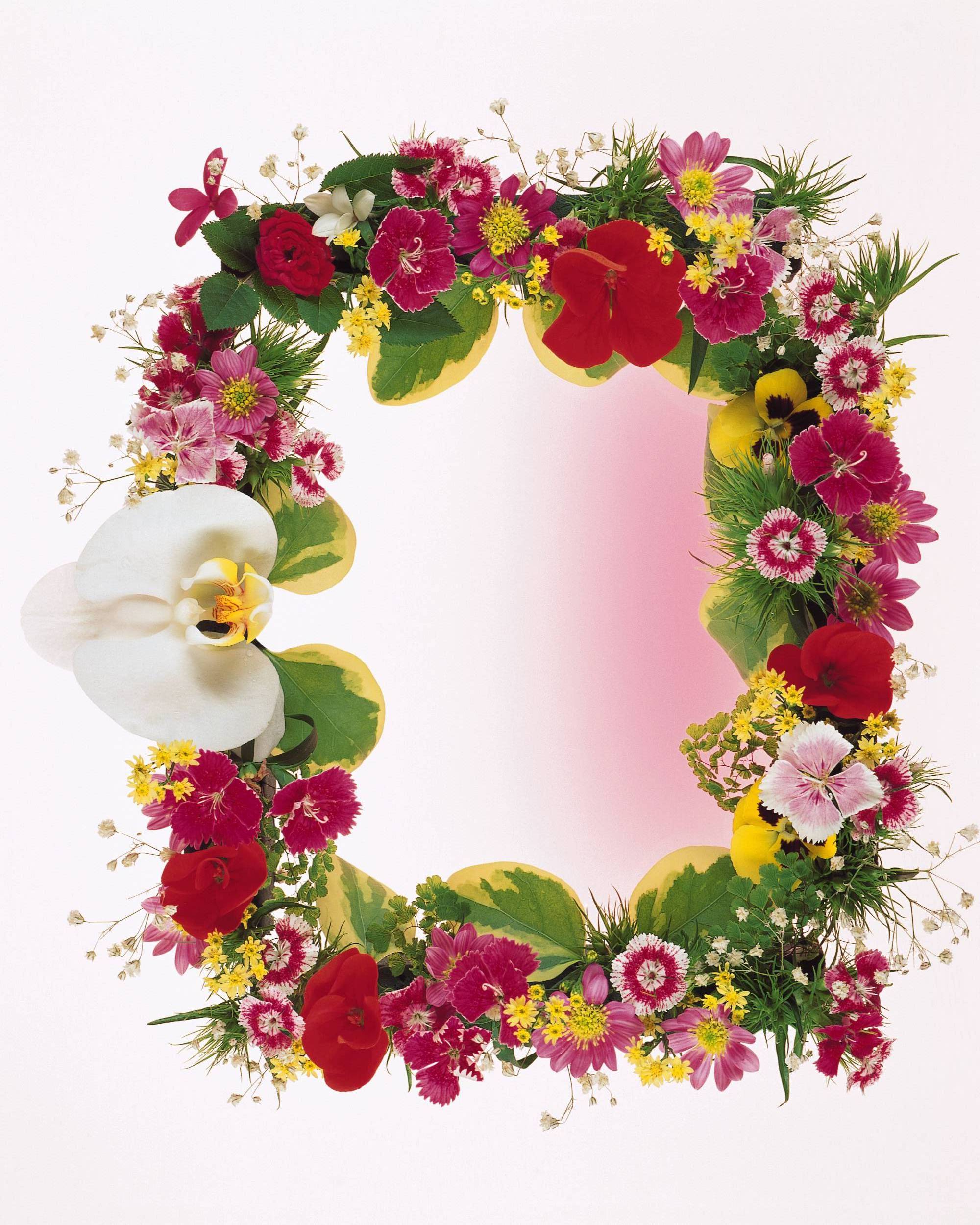 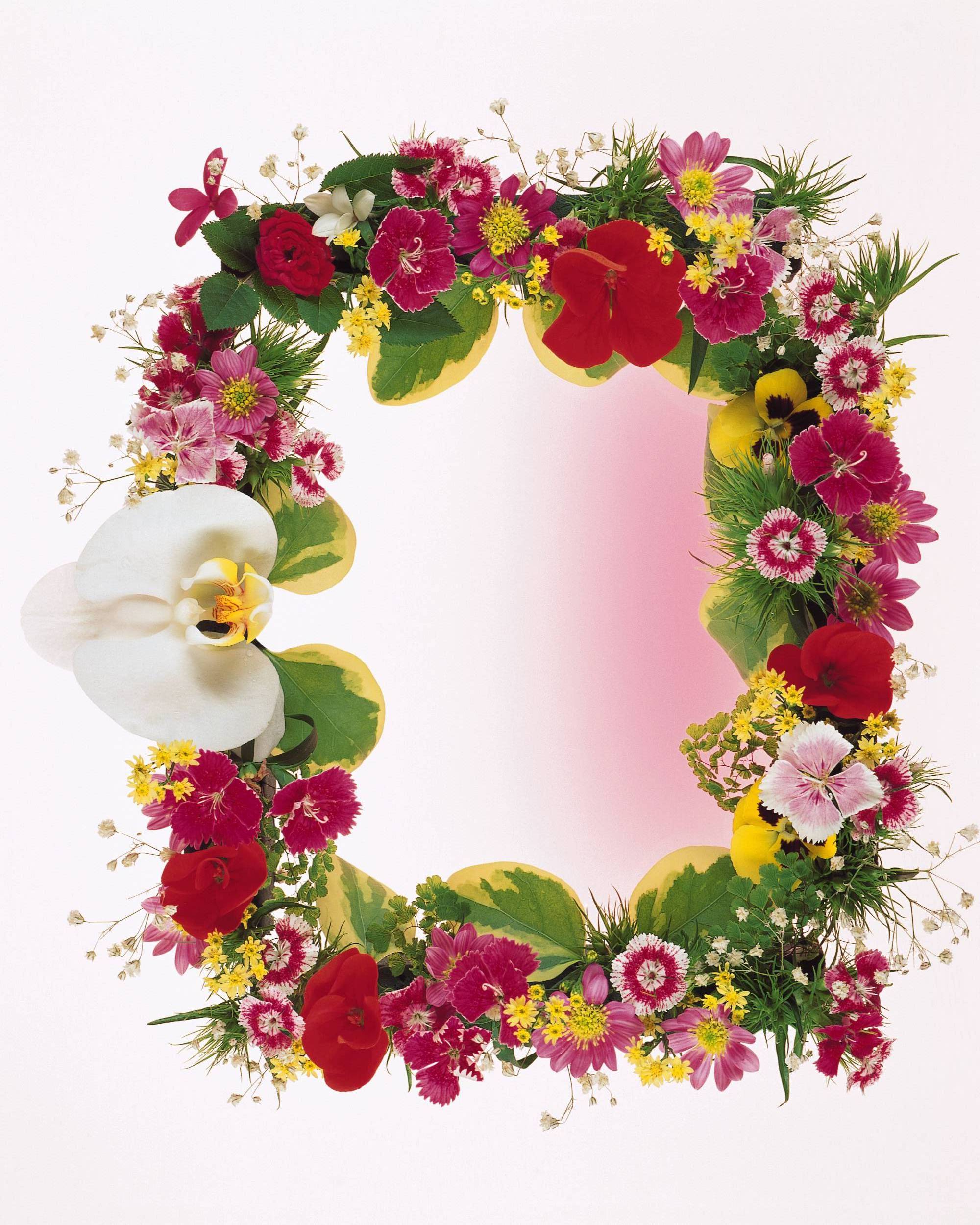 1. Giới thiệu đơn vị đo khối lượng yến, tạ, tấn.
a) Đơn vị yến:
1 yến = 10 kg
1 yến bằng 10 ki-lô-gam hay 10 ki-lô-gam bằng 1 yến
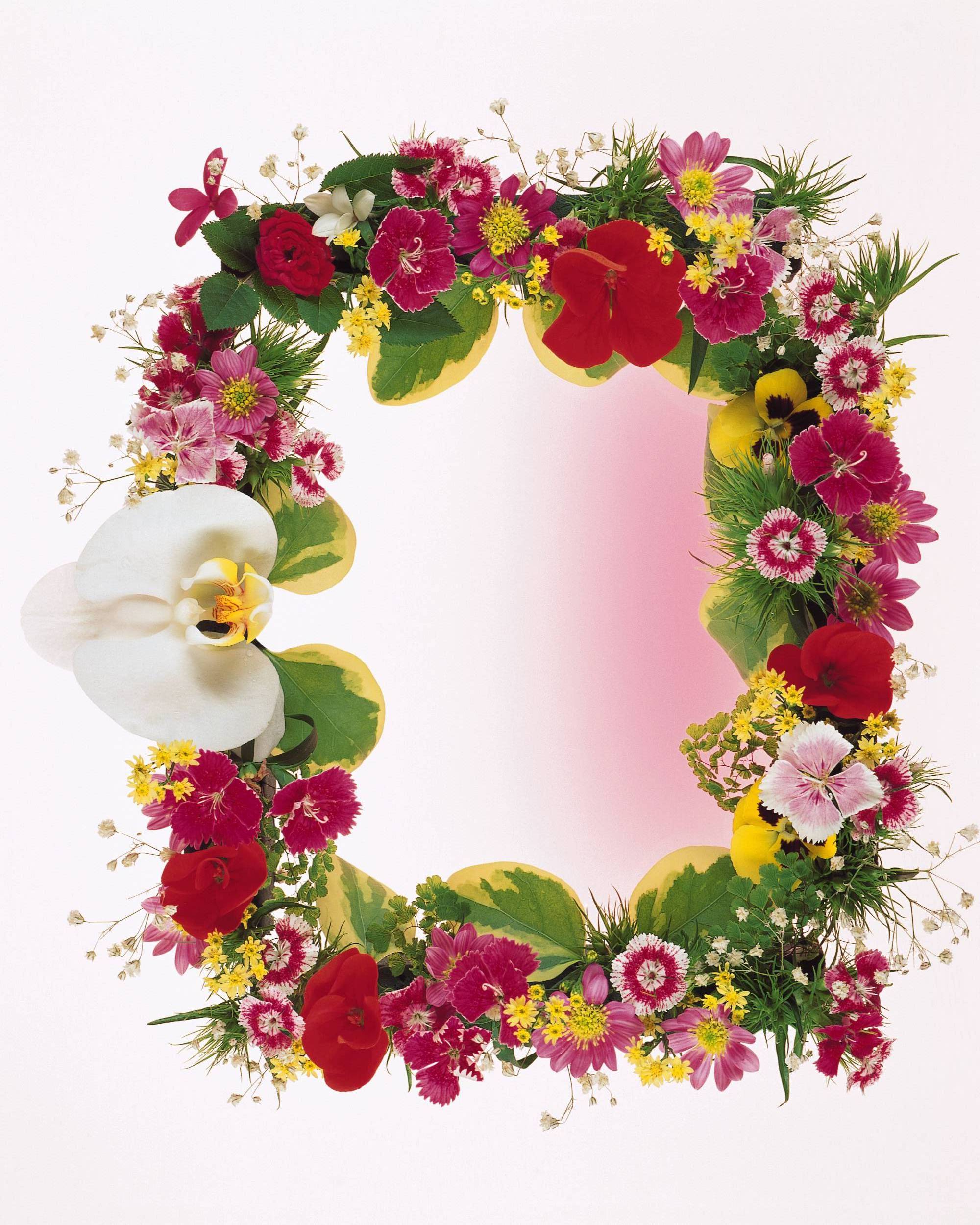 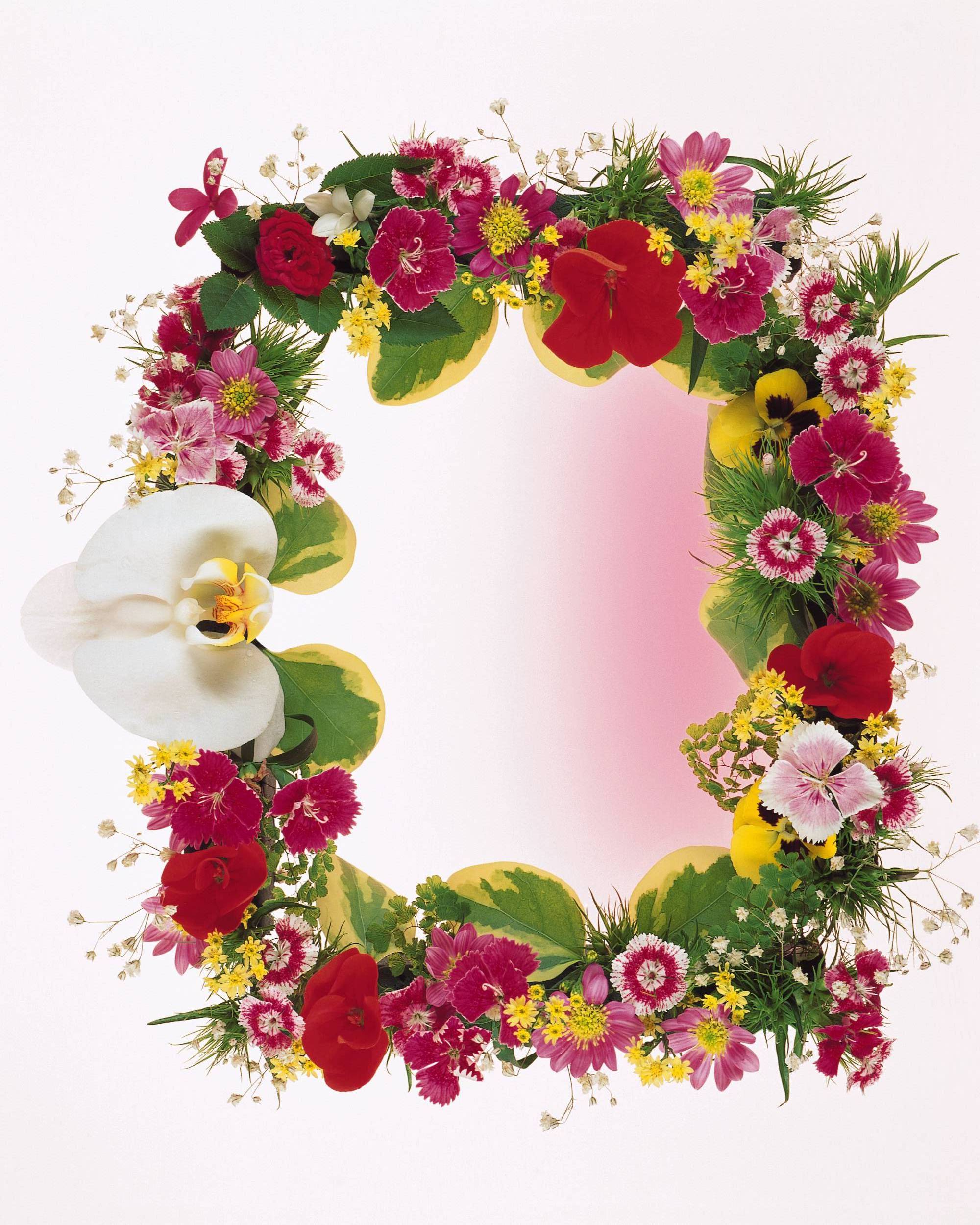 1. Giới thiệu đơn vị đo khối lượng yến, tạ, tấn.
a) Đơn vị yến:
1 yến = 10 kg
b) Đơn vị tạ:
1 tạ = 10 yến
1 tạ =         kg
100
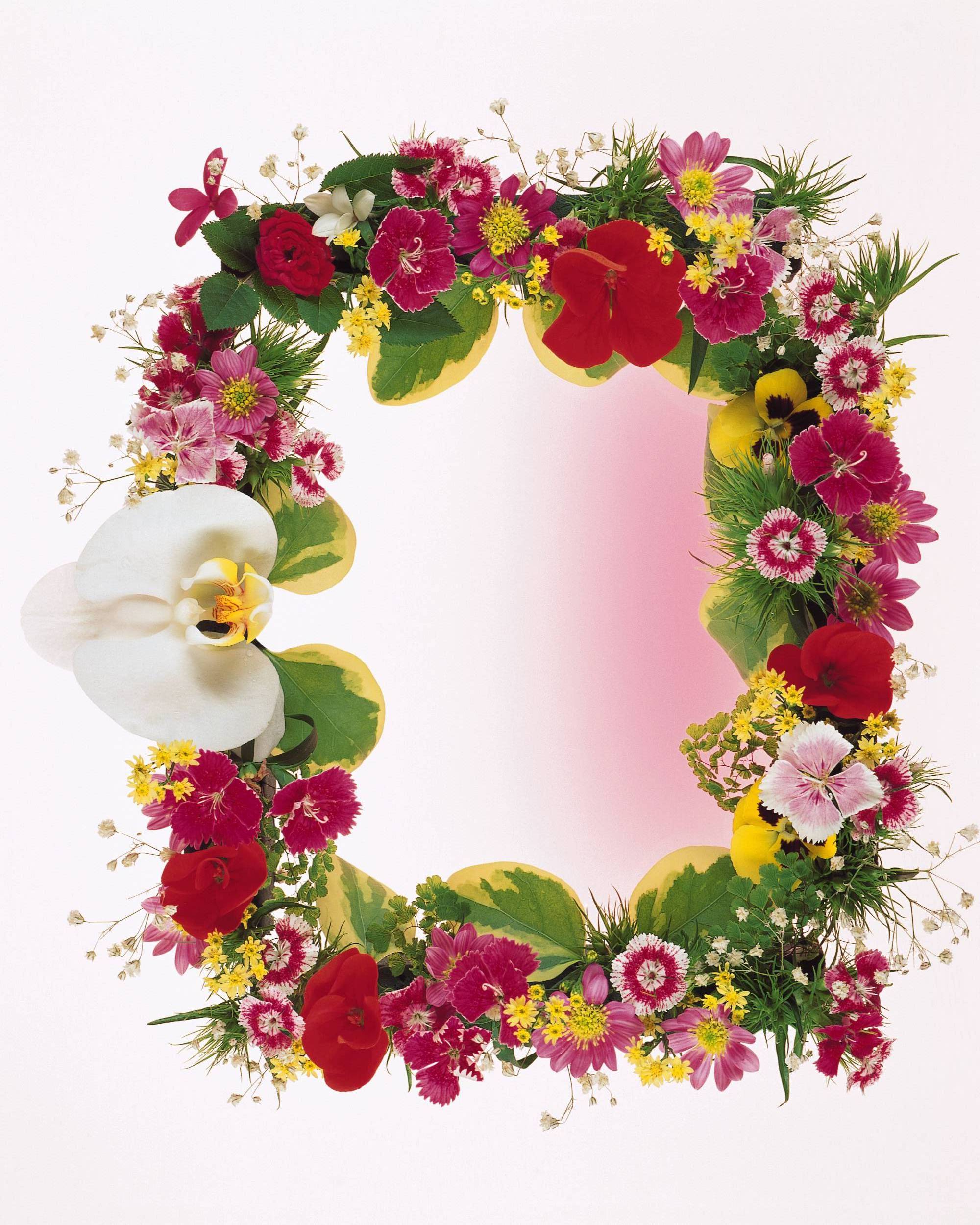 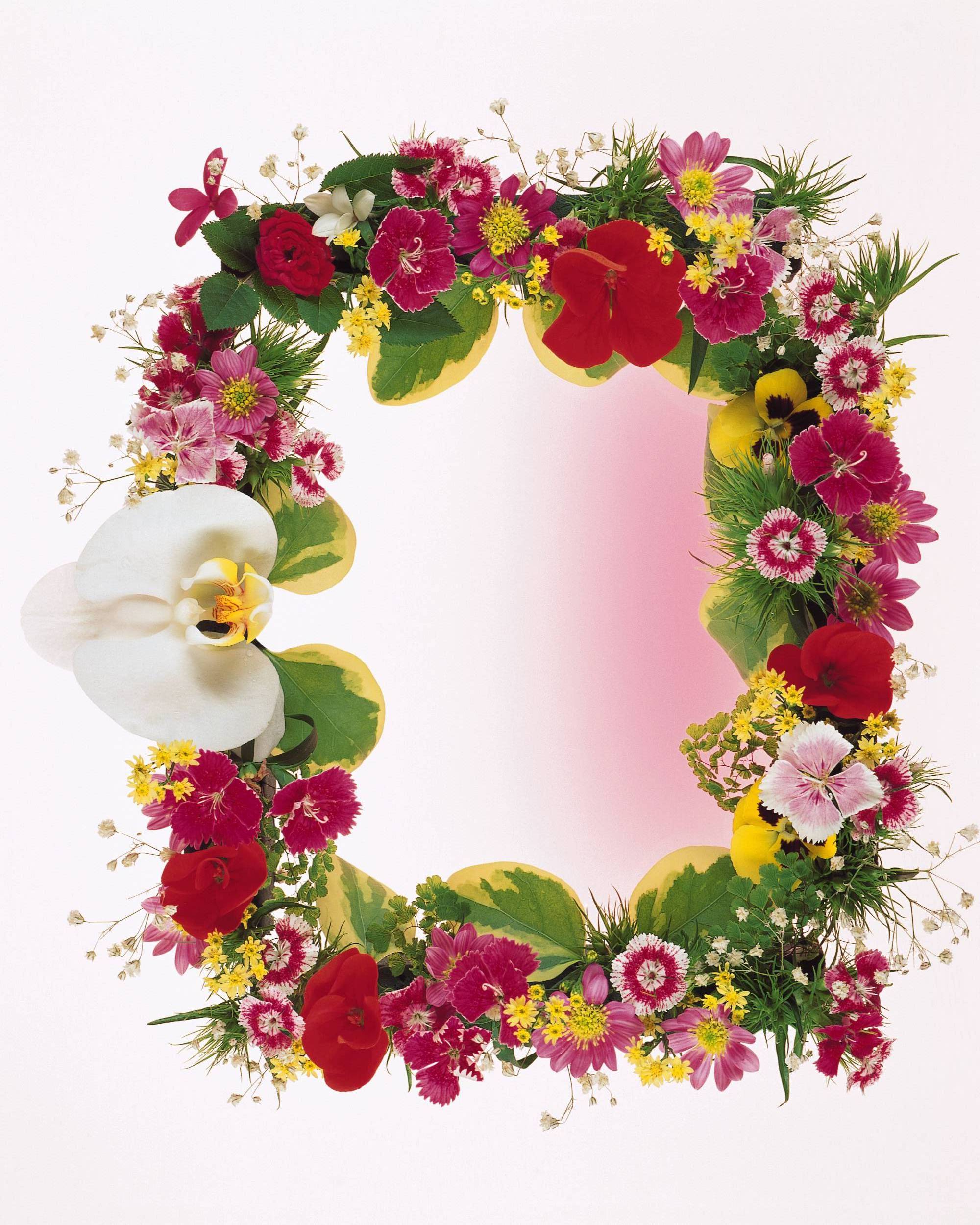 1. Giới thiệu đơn vị đo khối lượng yến, tạ, tấn.
a) Đơn vị yến:
1 yến = 10 kg
b) Đơn vị tạ:
1 tạ = 10 yến
100
1 tạ =         kg
c) Đơn vị tấn:
1 tấn = 10 tạ
1000
1 tấn =          kg
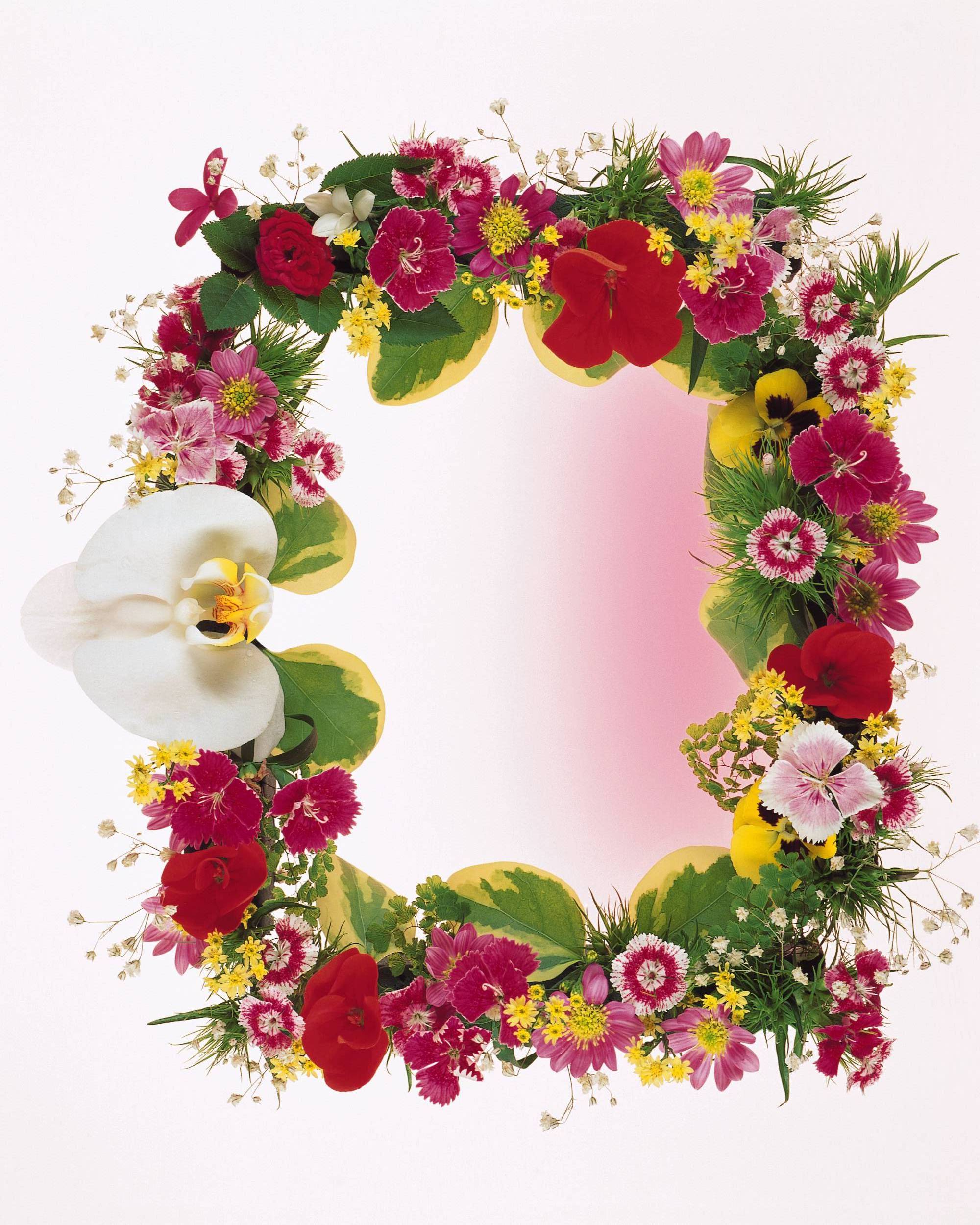 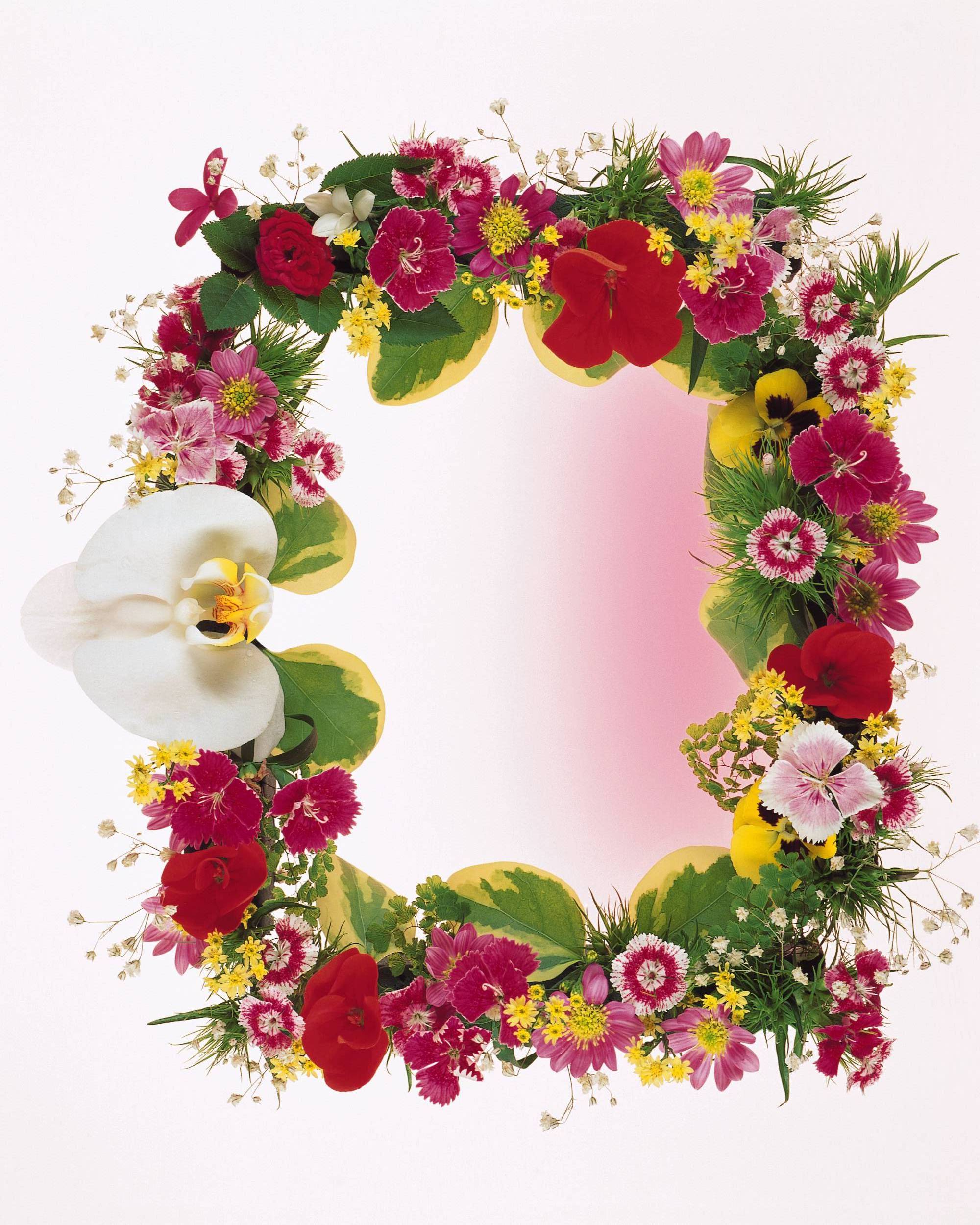 1. Giới thiệu đơn vị đo khối lượng yến, tạ, tấn.
1 yến =  10 kg
1 tạ    =  10 yến
1 tạ    =  100 kg
1 tấn  =  10 tạ
1 tấn  =  1000 kg
Mỗi đơn vị đo khối lượng liền kề nhau hơn, kém nhau 10 lần
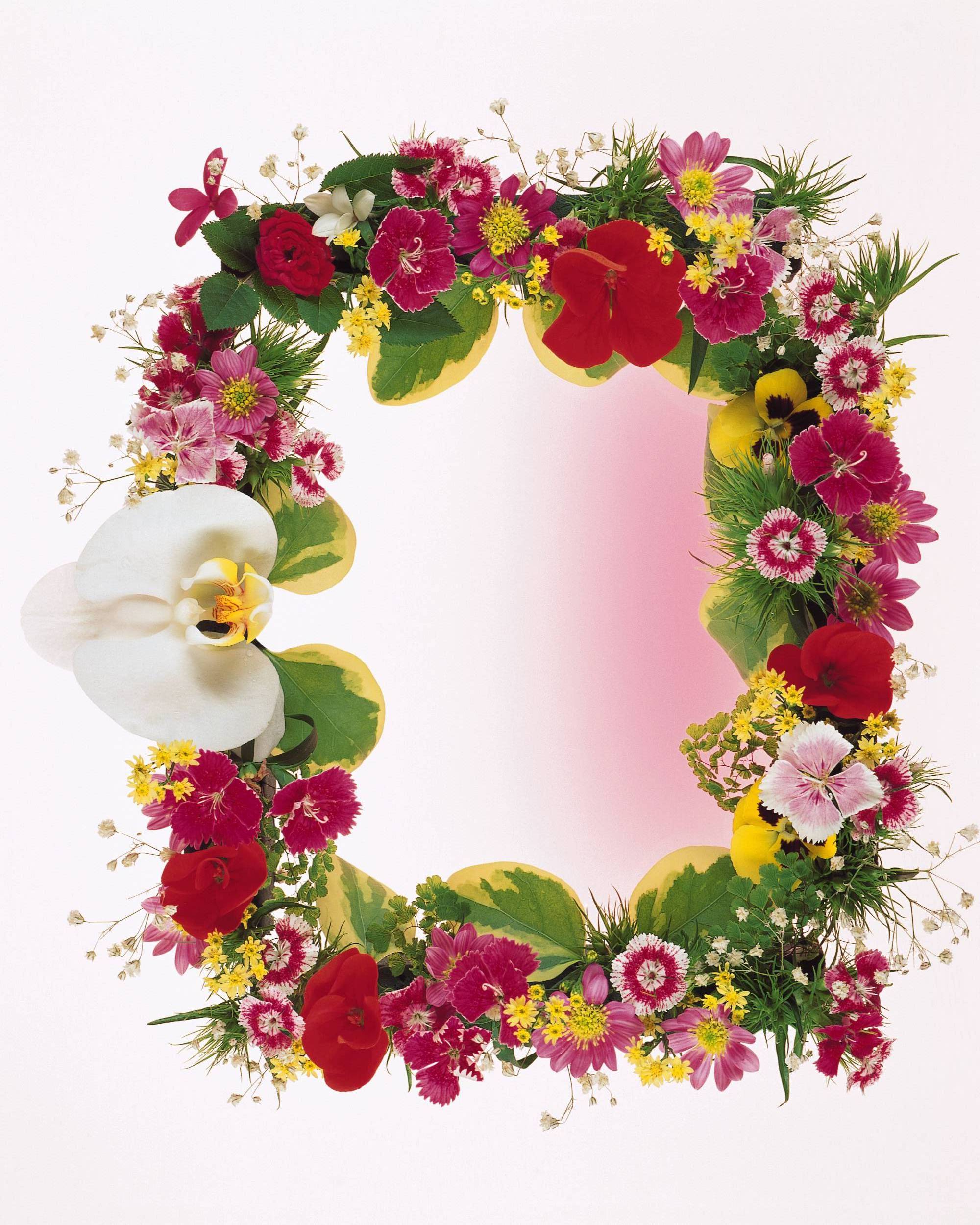 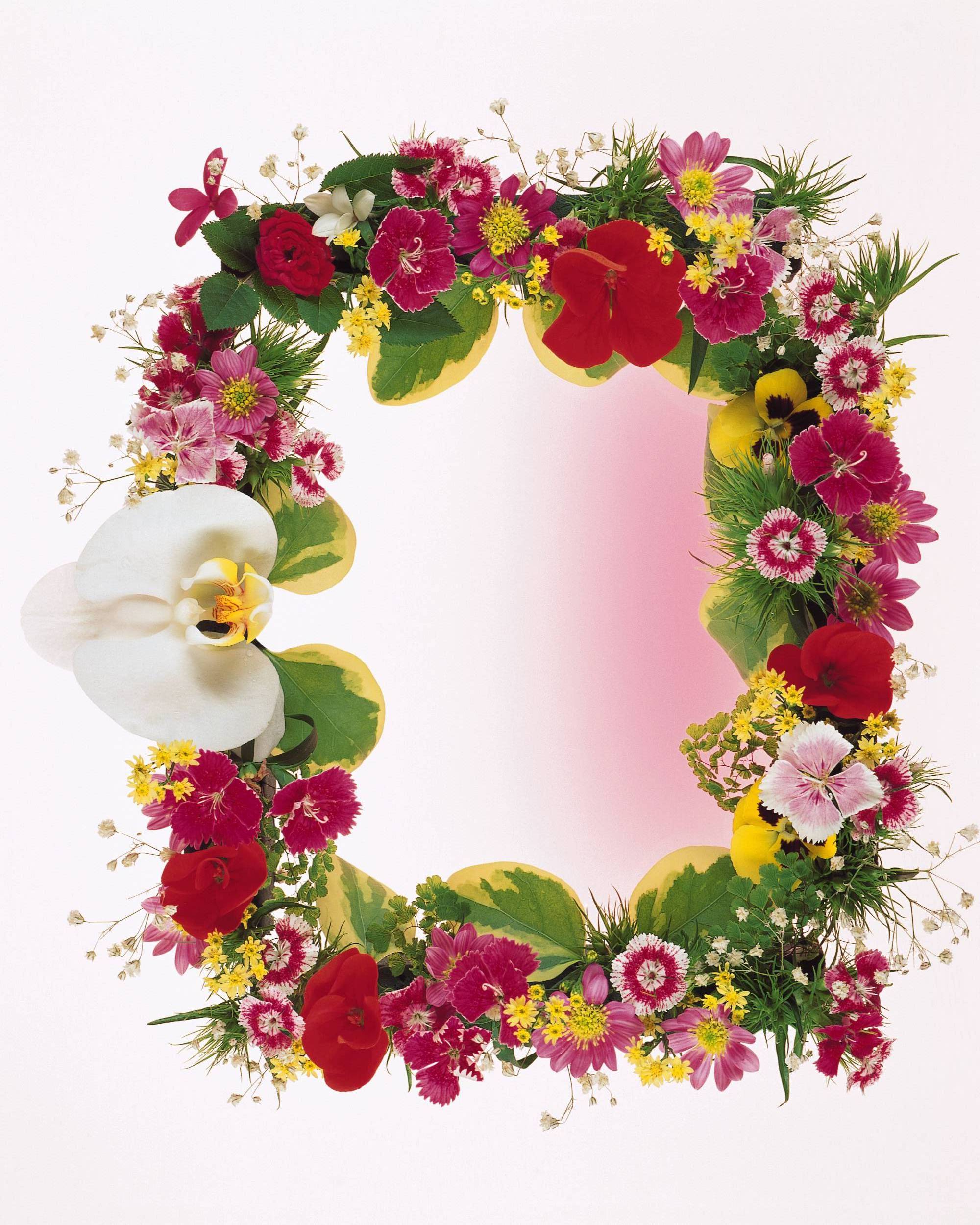 2. Luyện tập:
Bài 1: Viết “2kg” hoặc “2 tạ” hoặc “2 tấn” vào chỗ chấm cho thích hợp:
a) Con bò cân nặng ...
2 tạ
b) Con gà cân nặng ...
2 kg
c) Con voi cân nặng ...
2 tấn
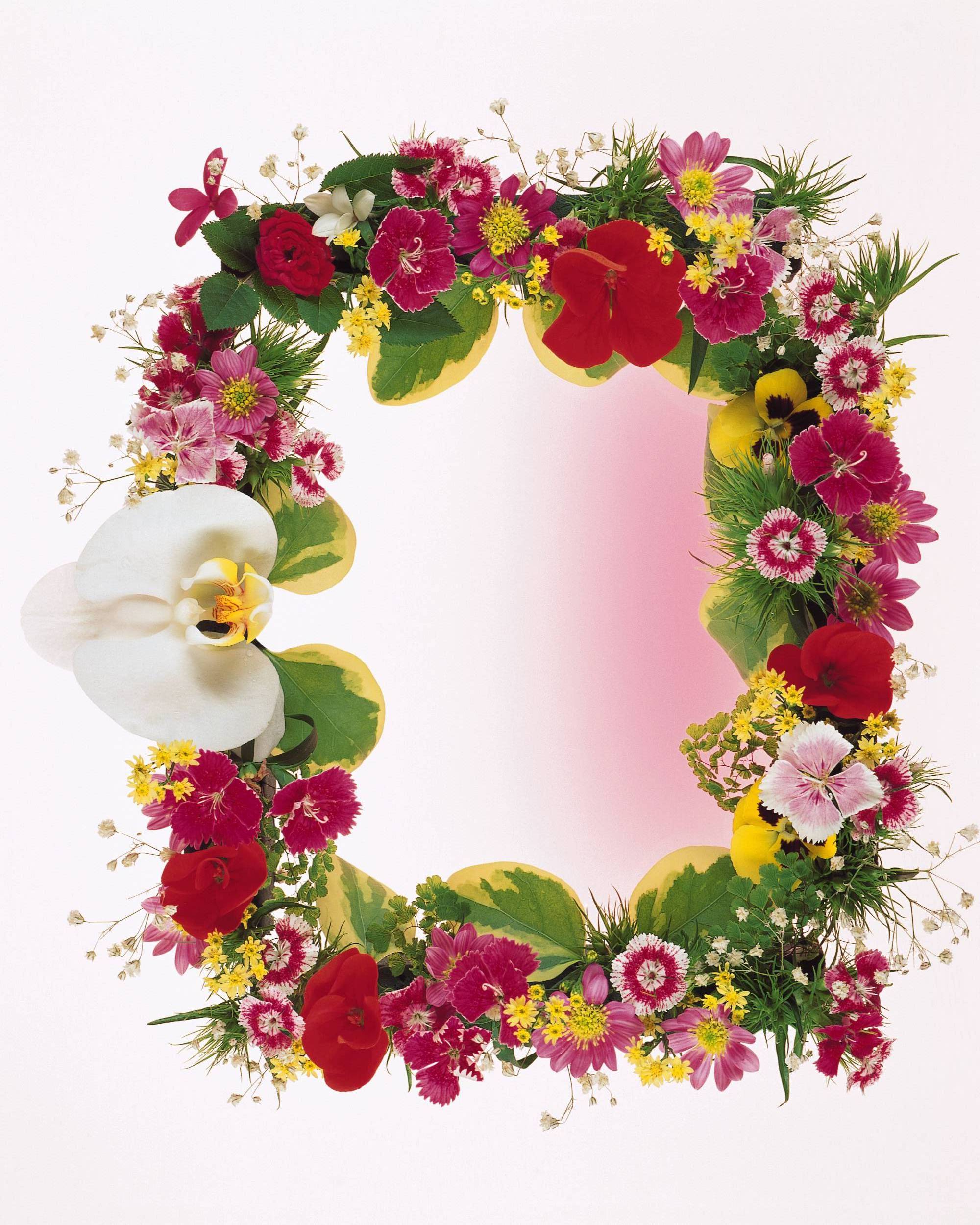 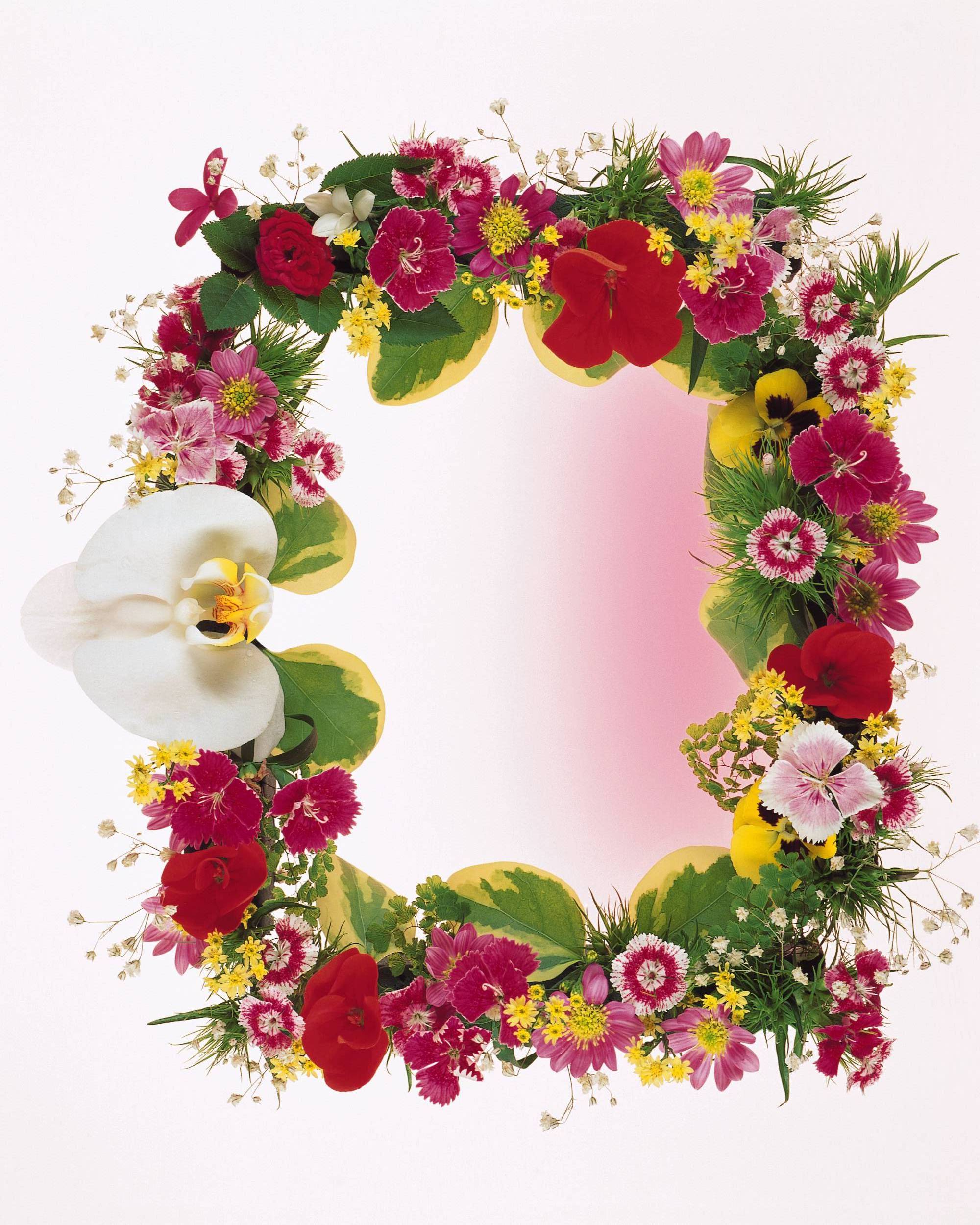 Bài 2: Viết số thích hợp vào chỗ chấm:
50
1 yến    = ...  kg	               5 yến       =  ... kg	
	 10kg     = ...  yến                      8 yến        = ...  kg        
     1 yến 7kg = ....  kg                  5 yến 3kg = ...  kg
10
1
80
17
53
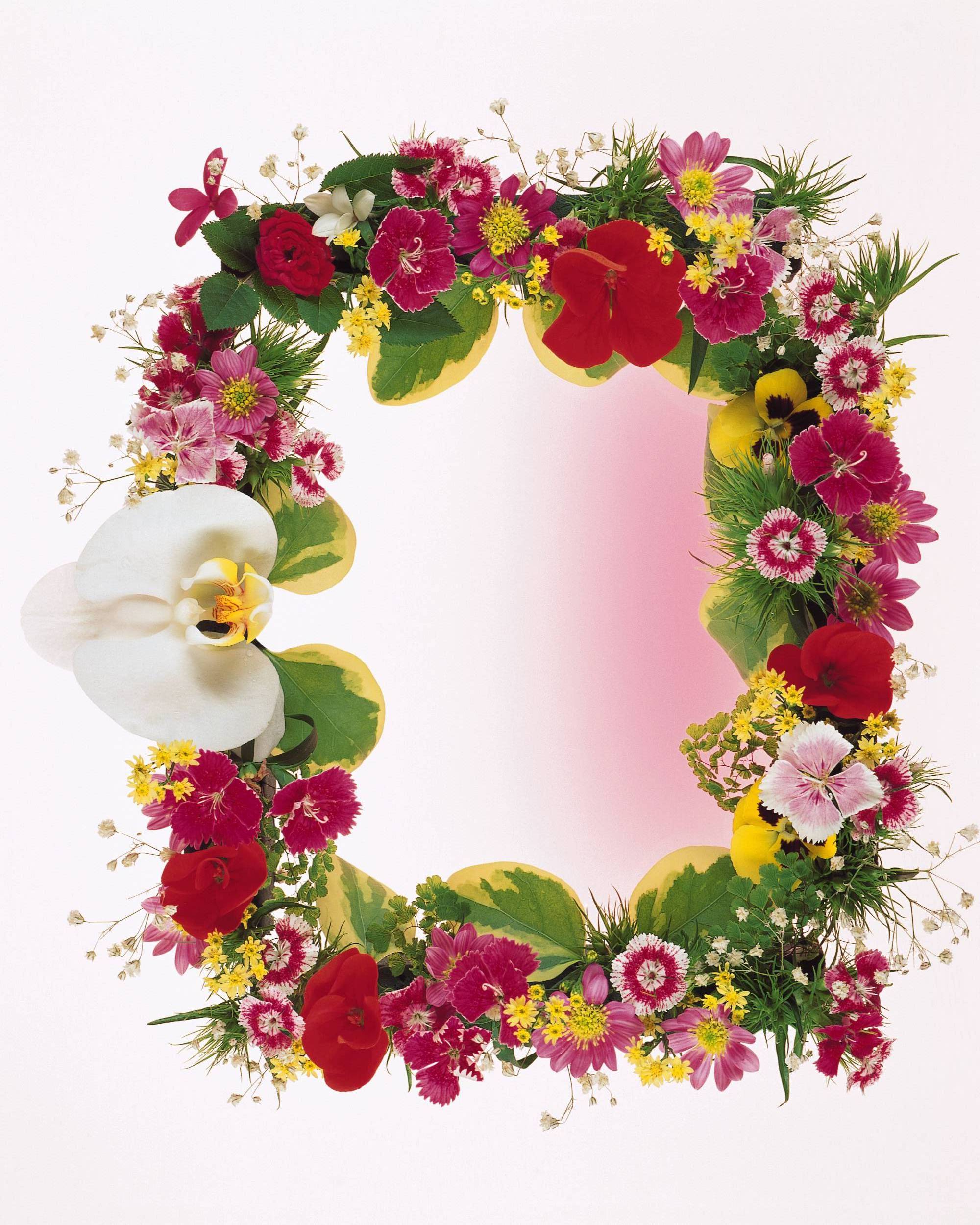 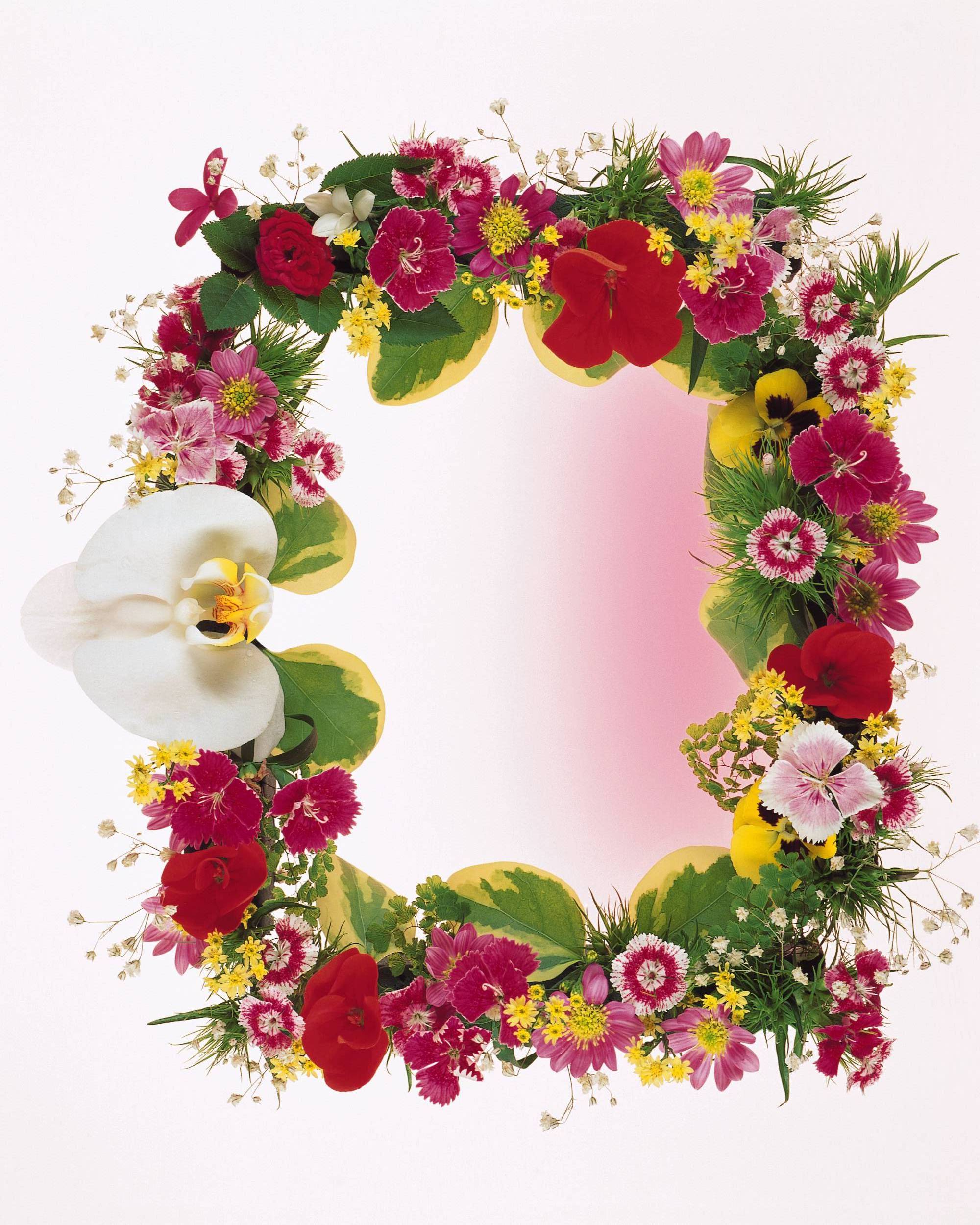 40
10
b)  1 tạ     = ...  yến	            4 tạ      = ...   yến
	10 yến = ...  tạ	                      2 tạ      = ...    kg
     1tạ      =  .......  kg               9 tạ       = ...    kg 	
     100kg =  ... tạ	             4 tạ 60 kg =  ...   kg
1
200
100
900
1
460
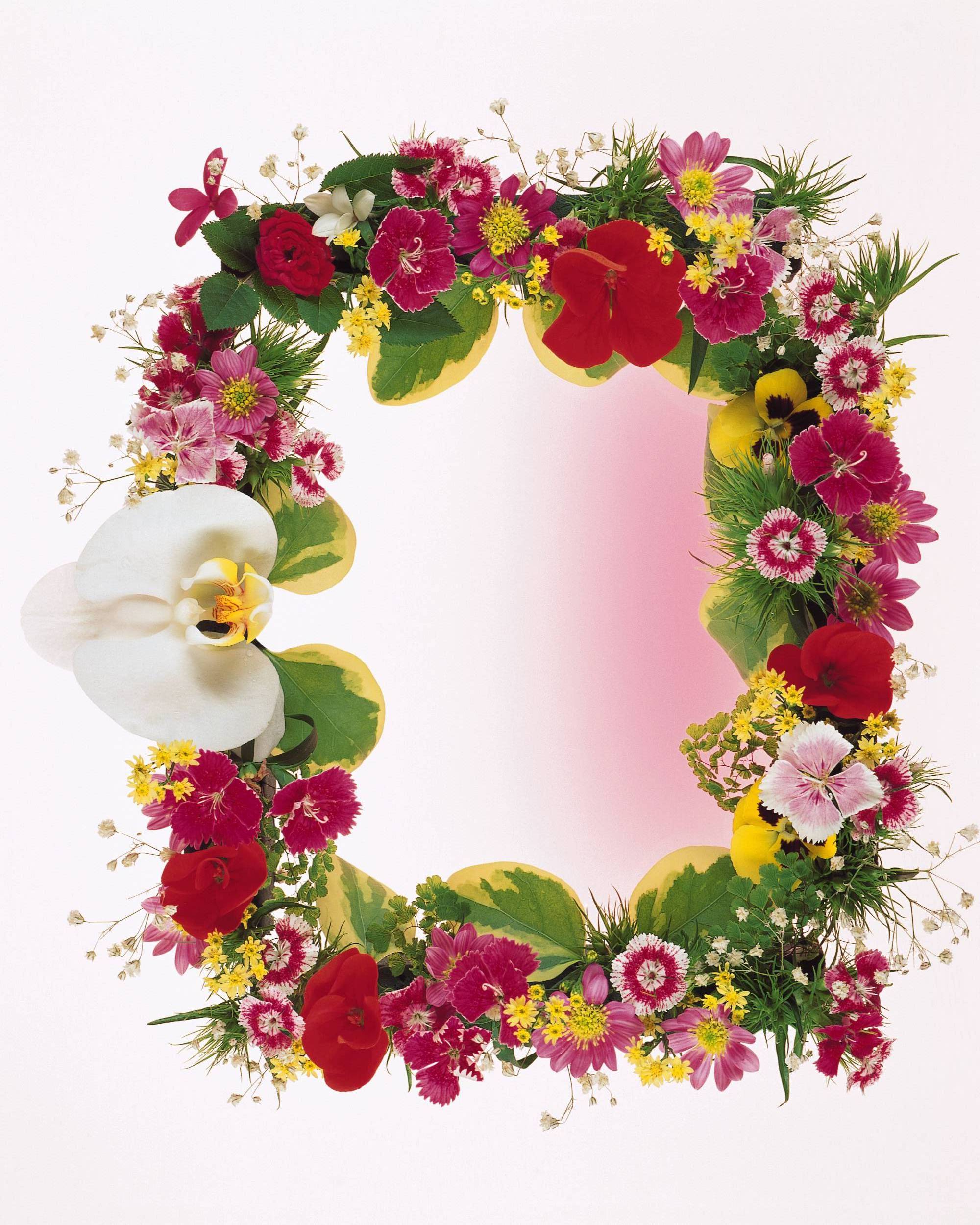 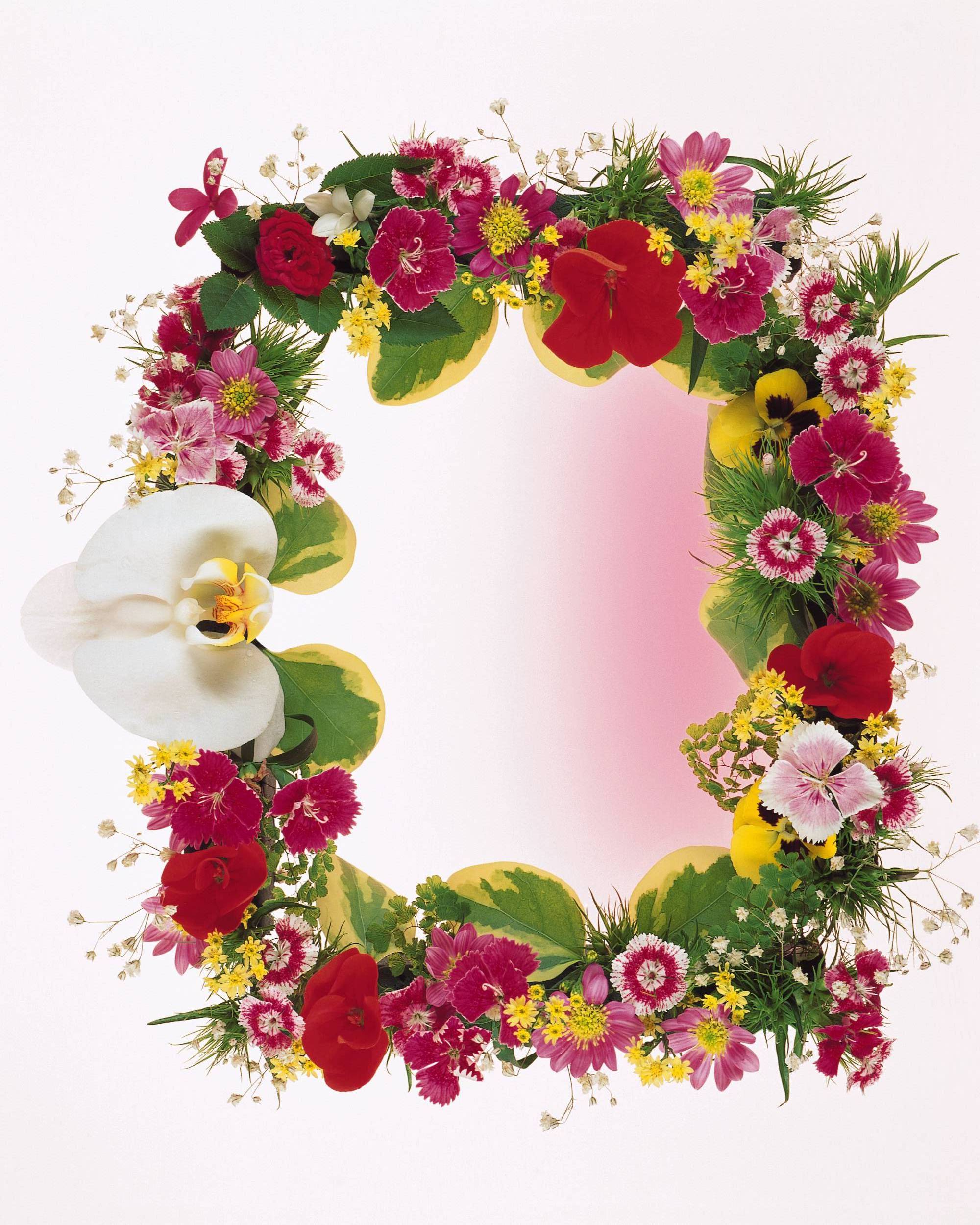 30
10
c) 1 tấn  = ...  tạ	                   3 tấn          = ...  tạ 
	10 tạ  = ...  tấn	          8 tấn          = ...  tạ
    1tấn   =  ...    kg                5 tấn           = ........ kg 
1000kg  =  ... tấn	         2 tấn 85 kg =  ...      kg
80
1
5000
1000
1
2085
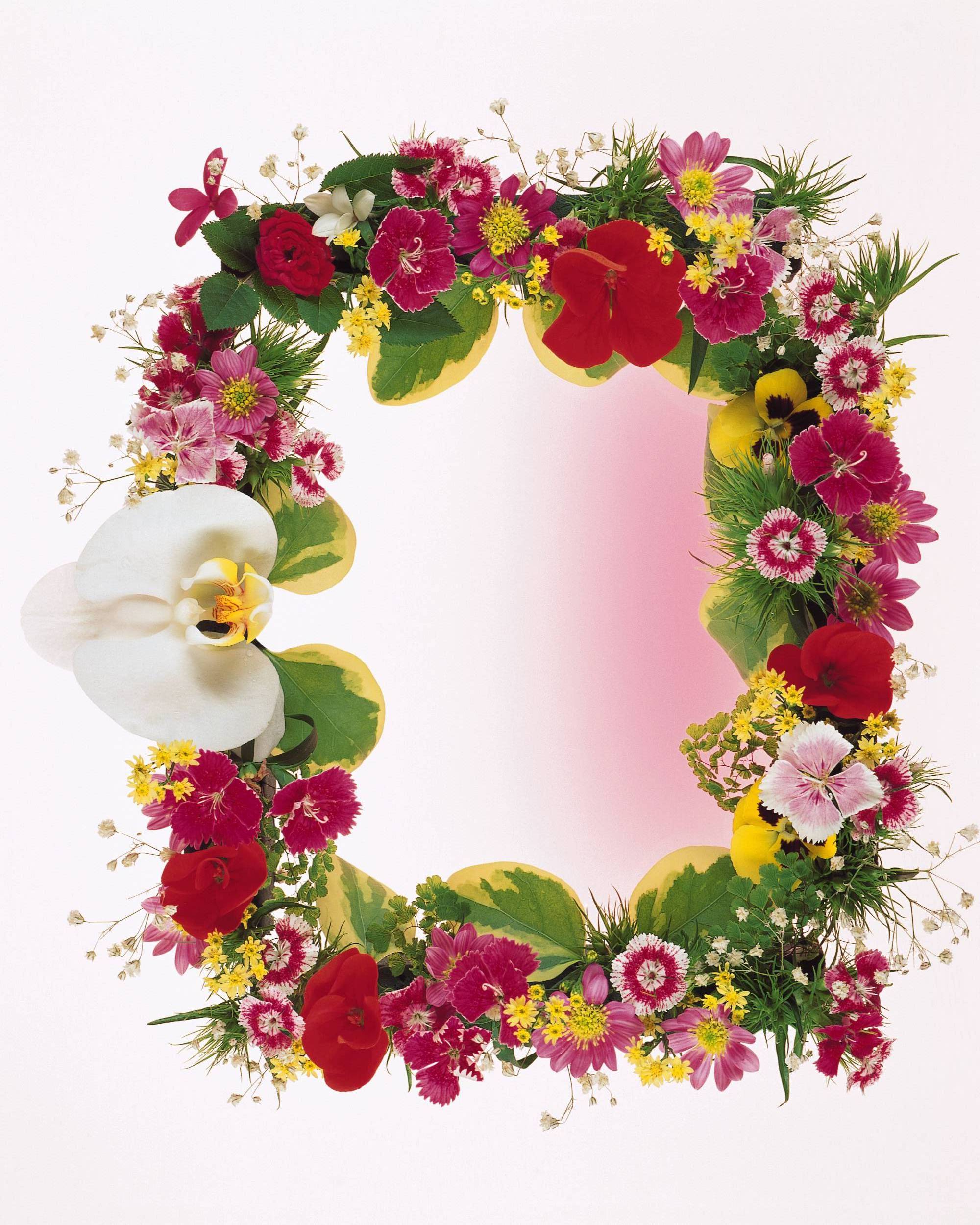 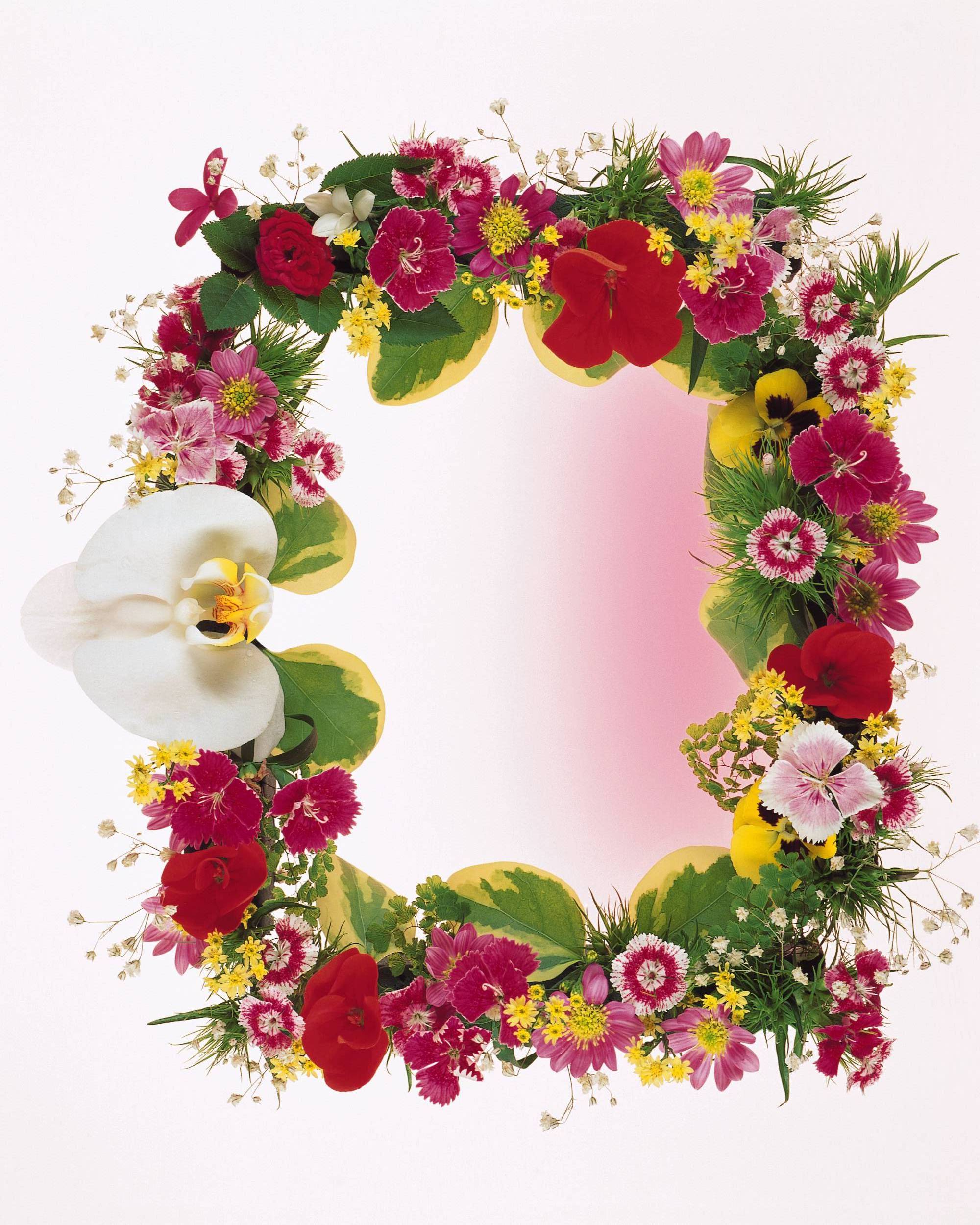 Bài 3. Tính:
540 tạ
44 yến
18 yến + 26 yến =                        135 tạ x 4 = 

648 tạ - 75 tạ =                             512 tấn : 8 =
573 tạ
64 tấn
Bài 4. Một xe ô tô chuyến trước chở được 3 tấn muối, chuyến sau chở được nhiều hơn chuyến trước 3 tạ. Hỏi cả hai chuyến xe đó chở được bao nhiêu tạ muối
Chuyến 1 chở : 3 tấn
Chuyến 2 chở hơn chuyến 1   : 3 tạ
Cả 2 chuyến chở được           :  ... tạ?
Tóm tắt:
Bài giải
Đổi 3 tấn = 30 tạ
Để giải bài toán trên con cần lưu ý điều gì?
Chuyến 2 xe chở được là:
           30 + 3 = 33 (tạ)
Cả 2 chuyến chở được là:
           30 + 33 = 63 (tạ)
                     Đáp số 63 tạ
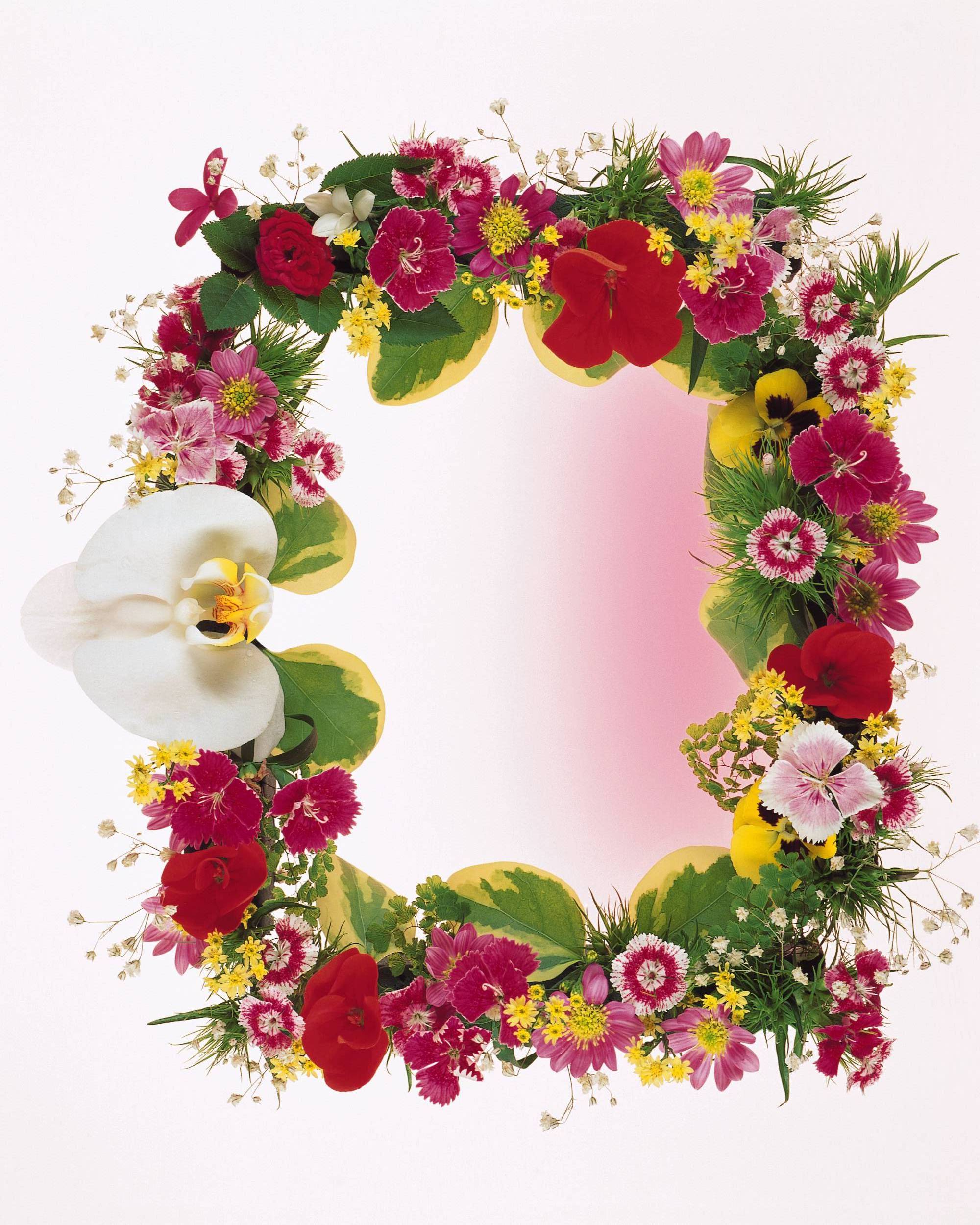 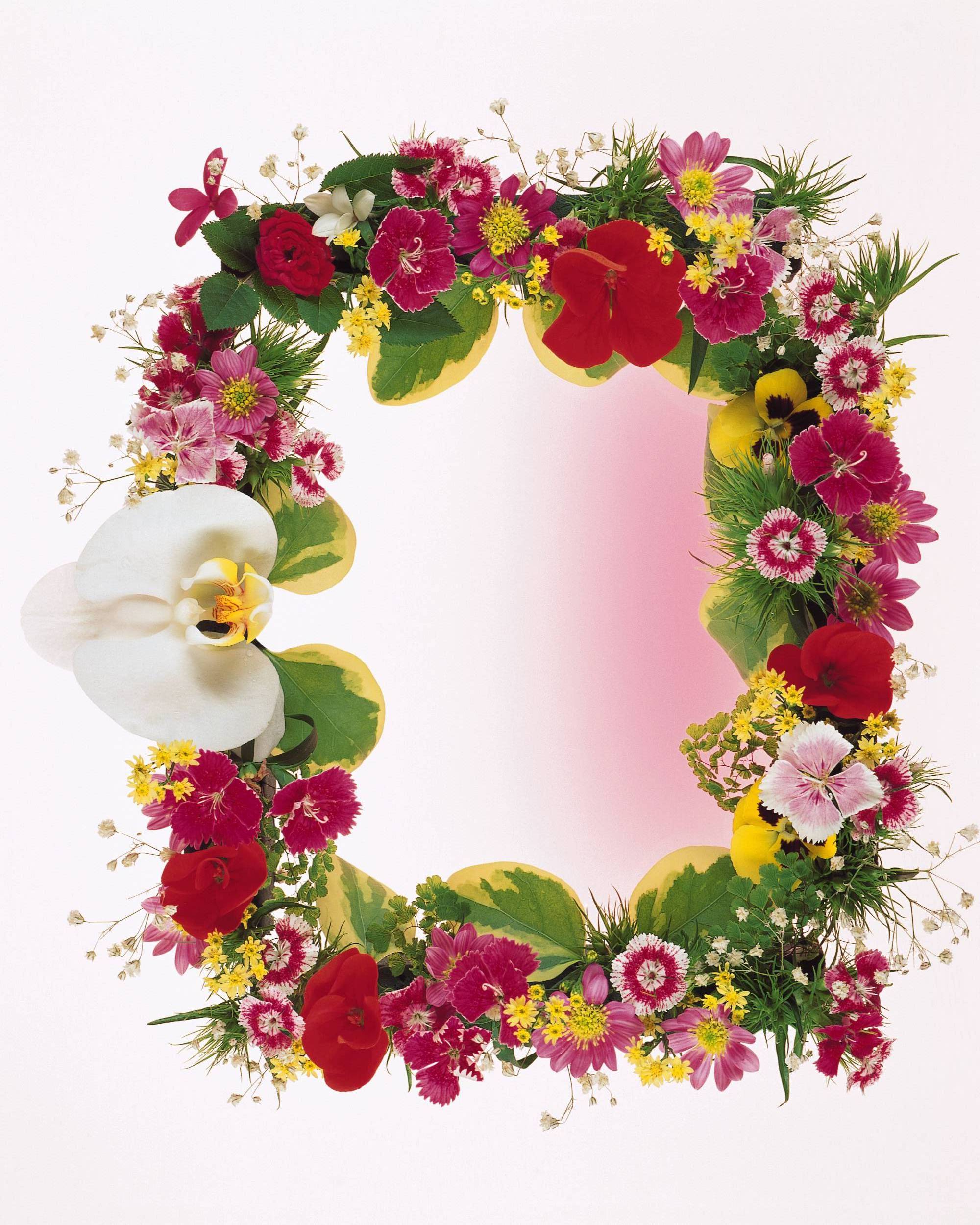 CỦNG CỐ
1 yến =  10 kg
1 tạ    =  10 yến
1 tạ    =  100 kg
1 tấn  =  10 tạ
1 tấn  =  1000 kg
Mỗi đơn vị đo khối lượng liền kề nhau hơn, kém nhau 10 lần
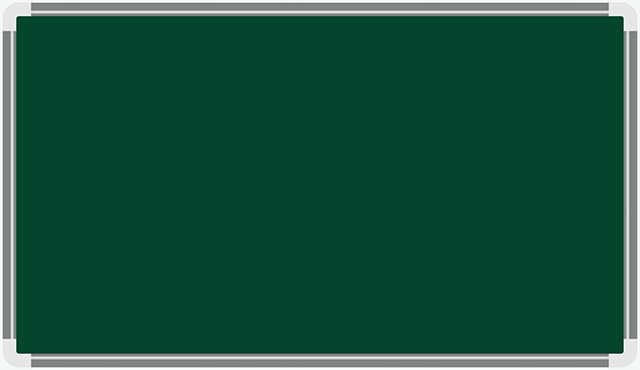 Toán
Bảng đơn vị đo khối lượng
a) Đề-ca-gam, héc-tô-gam
Để đo khối lượng các vật nặng hàng chục gam, người ta còn dùng đơn vị: đề - ca - gam
Đề - ca - gam viết tắt là dag
Để đo khối lượng các vật nặng hàng trăm gam, người ta còn dùng đơn vị: héc - tô - gam
Héc - tô - gam viết tắt là hg
a) Đề-ca-gam, héc-tô-gam
Đề - ca - gam viết tắt là dag
Héc - tô - gam viết tắt là hg
1 dag =       g
10
10
1 hg   =       dag
1 hg   =       g
100
b) Bảng đơn vị đo khối lượng
ki-lô-gam
Bé hơn ki-lô-gam
Lớn hơn ki-lô-gam
tấn
yến
kg
hg
dag
g
tạ
1 tấn
1 tạ
1 yến
1 kg
1 hg
1 dag
1 g
= 10 tạ
= 10 yến
= 10 kg
= 10 hg
= 10dag
= 10g
= 1000kg
= 100kg
= 100g
= 1000g
ki-lô-gam
Bé hơn ki-lô-gam
Lớn hơn ki-lô-gam
tấn
yến
kg
hg
dag
g
tạ
1 tấn
1 tạ
1 yến
1 kg
1 hg
1 dag
1 g
= 10 tạ
= 10 yến
= 10 kg
= 10 hg
= 10dag
= 10g
= 1000kg
= 100kg
= 100g
= 1000g
Mỗi đơn vị đo khối lượng đều gấp 10 lần đơn vị bé hơn, liền nó.
- Ngoài ra khi đổi mỗi đơn vị đo khối lượng thì mỗi đơn vị đo ứng với một chữ số .
Bài 1: Viết số thích hợp vào chỗ chấm:
10
1hg      =   ...   dag
10dag  =   ...   hg
10
1dag   =   ...   g
10g     =   ...   dag
1
1
Bài 2. Tính:
452hg x 3
768hg :6
380g + 195g
928dag - 274dag
Bài làm
575g
380g + 195g          =
654dag
928dag - 274dag   =
1356hg
452hg x 3               =
128dag
768hg : 6   =
[Speaker Notes: 1356hg]
Bài 3:
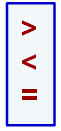 4 tạ 30kg      ...    4 tạ 3kg
3 tấn 500kg  ...    3500kg
5dag    ...    50g
8 tấn    ...    8100kg
Bài làm
5dag    ...    50g
=
8 tấn    ...    8100kg
<
4 tạ 30kg       ...    4 tạ 3kg
>
3 tấn 500kg   ...    3500kg
=
Bài 4. Có 4 gói bánh, mỗi gói cân nặng 150g và 2 gói kẹo, mỗi gói cân nặng 200g. Hỏi có tất cả mấy ki-lô-gam bánh và kẹo?
Bài giải
4 gói bánh nặng số gam là:
150 x 4 = 600 (g)
2 gói kẹo nặng số gam là:
200 x 2 = 400 (g)
Cả kẹo và bánh nặng số ki-lo-gam là:
600 + 400 = 1000 (g)
Đáp số: 1000g
AI NHANH HƠN
40
2kg300g  =………g
XIN CHÚC MỪNG !
BẠN LÀ NGƯỜI CHIẾN THẮNG
80
30
4dag =………g
7000
8hg    =………dag
2300
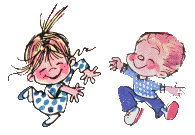 2030
3kg          =………hg
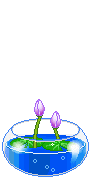 7kg          =………g
2kg30g   =………g
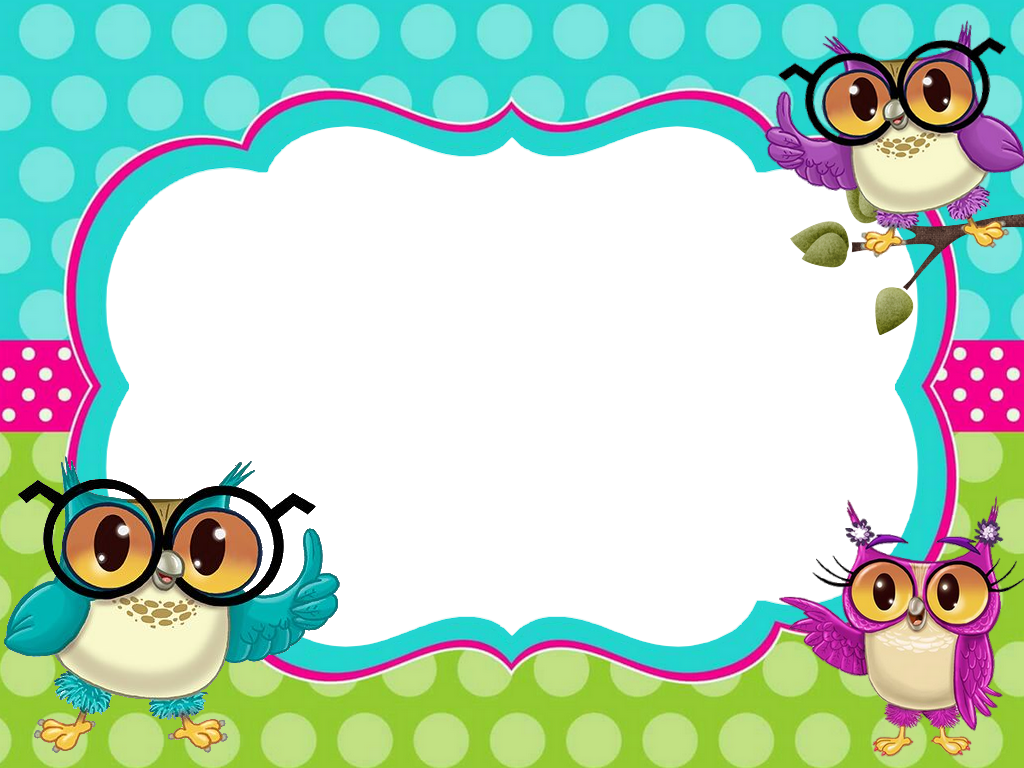 Dặn dò
- Hoàn thành vở bài tập Toán trang 21.
- Chuẩn bị bài “Giây, thế kỉ”
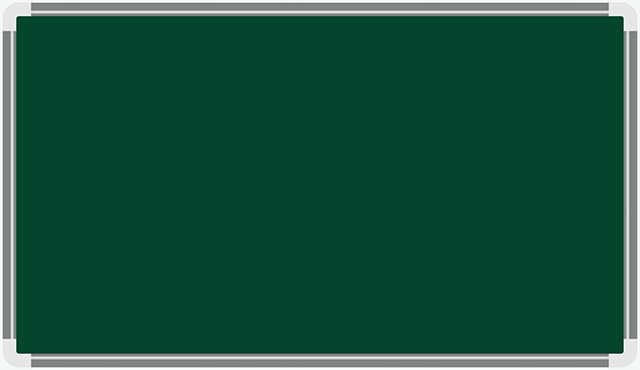 Toán
Bảng đơn vị đo khối lượng
Luyện từ và câu 
Từ ghép, từ láy
I- Nhận xét
Tìm các từ phức có trong các câu thơ sau:
Tôi nghe truyện cổ thầm thì
Lời ông cha dạy cũng vì đời sau
                                                 LÂM THỊ MỸ DẠ
Thuyền ta chầm chậm vào Ba Bể
Núi dựng cheo leo, hồ lặng im
Lá rừng với gió ngân se sẽ
Họa tiếng lòng ta với tiếng chim
                           HOÀNG TRUNG THÔNG
I- Nhận xét
Cấu tạo của các từ phức: “truyện cổ, thầm thì, ông cha, chầm chậm, cheo leo, lặng im, se sẽ” có gì khác nhau?
Gợi ý:
 Từ phức nào do những tiếng có nghĩa tạo thành?
 Từ phức nào do những tiếng có âm đầu hoặc vần lặp lại nhau tạo thành?
có nghĩa
âm đầu
vần
I- Nhận xét
Các từ phức: truyện cổ, thầm thì, ông cha, chầm chậm, cheo leo, lặng im, se sẽ
Thầm thì
th
Th
Truyện cổ
Ch
ch
âm
Ông cha
Chầm chậm
âm
Lặng im
eo
eo
Cheo leo
s
S
e
Se sẽ
e
TỪ LÁY
TỪ GHÉP
II- Ghi nhớ
Có hai cách chính để tạo từ phức.
Có mấy cách để tạo từ phức?
Những từ như thế nào được gọi là từ ghép?
Ghép những tiếng có nghĩa lại với nhau. Đó là các từ ghép.
M: tình thương, thương mến,….
Những từ như thế nào được gọi là từ láy?
2. Phối hợp những tiếng có âm đầu hay vần (hoặc cả âm đầu và vần) giống nhau. Đó là các từ láy.
M: săn sóc, khéo léo, luôn luôn,…
III- Luyện tập
Bài 1: Hãy xếp những từ phức được in nghiêng trong các câu dưới đây thành hai loại: từ ghép và từ láy. Biết rằng những tiếng in đậm là tiếng có nghĩa:
Nhân dân ghi nhớ công ơn Chử Đồng Tử, lập đền thờ ở nhiều nơi bên sông Hồng. Cũng từ đó hằng năm, suốt mấy tháng mùa xuân, cả một vùng bờ bãi sông Hồng lại nô nức làm lễ, mở hội để tưởng nhớ ông.

b) Dáng tre vươn mộc mạc, màu tre tươi nhũn nhặn. Rồi tre lớn lên, cứng cáp, dẻo dai, vững chắc. Tre trông thanh cao, giản dị, chí khí như người.
                                                                                    THÉP MỚI
Theo HOÀNG LÊ
III- Luyện tập
Từ ghép
Từ láy
ghi nhớ, đền thờ, bờ bãi, tưởng nhớ
Câu a
nô nức
dẻo dai, vững chắc, thanh cao
mộc mạc, nhũn nhặn, cứng cáp
Câu b
Từ cứng cáp
Từ dẻo dai
Tại sao từ bờ bãi là từ ghép mà không phải từ láy?
dẻo: mềm mại, dễ biến dạng
bãi: khoảng đất bồi ven sông, ven biển hoặc nổi lên ở giữa dòng nước       lớn
cứng: có khả năng chịu tác động của lực mà không bị biến dạng
dai: bền dẻo, khó đứt
cáp: không có nghĩa chỉ bổ sung nghĩa cho từ cứng
bờ: chỗ đất  giáp với mặt nước hoặc con đường đắp lên để giữ nước
III- Luyện tập
Bài 2. Tìm từ ghép, từ láy chứa từng tiếng sau đây:
 Ngay
 Thẳng
 Thật
Từ ghép
Ngay
Thẳng
Thật
III- Luyện tập
Từ láy
ngay thẳng, ngay thật, ngay lưng, ngay đơ
ngay ngắn
thẳng băng, thẳng cánh, thẳng cẳng, thẳng đuột,   thẳng đứng, thẳng góc,    thẳng tay, thẳng tắp,        thẳng tuột, thẳng tính
thẳng thắn, thẳng thớm
chân thật, thành thật,        thật lòng, thật lực, thật tình, thật tâm
thật thà
Có tính hay nói thẳng
Thẳng tính:
Thẳng góc:
Hợp với nhau thành một góc vuông
Thẳng ngay, không lệch, không nhăn
VD: Kéo vạt áo cho thẳng thớm.
Thẳng thớm:
Có mấy cách để tạo từ phức?
CỦNG CỐ
TỪ PHỨC
Từ láy
Từ ghép
Là những tiếng có âm đầu hay vần hoặc cả âm đầu và vần giống nhau
Là ghép những tiếng có nghĩa lại với nhau
DẶN DÒ
Học thuộc phần ghi nhớ (SGK – 39)
Tìm 2 từ ghép, 2 từ láy sau đó đặt câu với từ mình tìm được (làm vở)
Hoàn thành bài tập trong VBT Tiếng Viết
Chuẩn bị bài sau: Luyện tập về từ ghép và từ láy
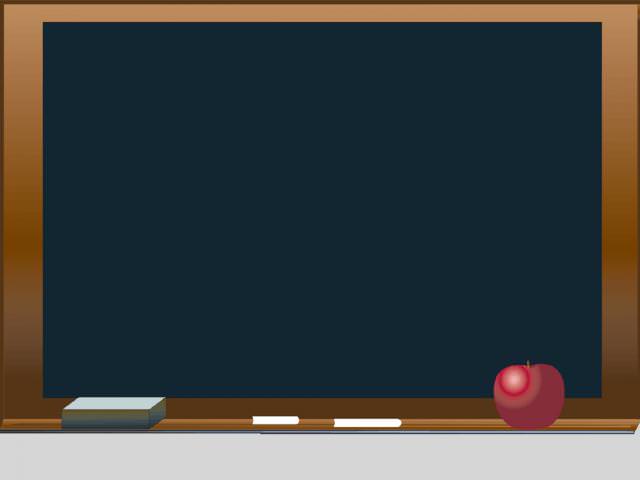 Lịch sử
Kiểm tra bài cũ:
1. Nước Văn Lang ra đời vào thời gian nào? Ở khu vực nào trên đất nước ta?
- Cách đây khoảng 2700 năm (tức là khoảng 700 năm TCN). Ở lưu vực các con sông Hồng, sông Cả và sông Mã.
2. Em hãy mô tả một số nét về cuộc sống của người Lạc Việt.
- Người Lạc Việt biết làm ruộng, ươm tơ, dệt lụa,đúc đồng làm vũ khí và công cụ sản xuất. Cuộc sống ở làng bản giản dị, vui tươi hòa hợp với thiên nhiên và có nhiều tục lệ riêng.
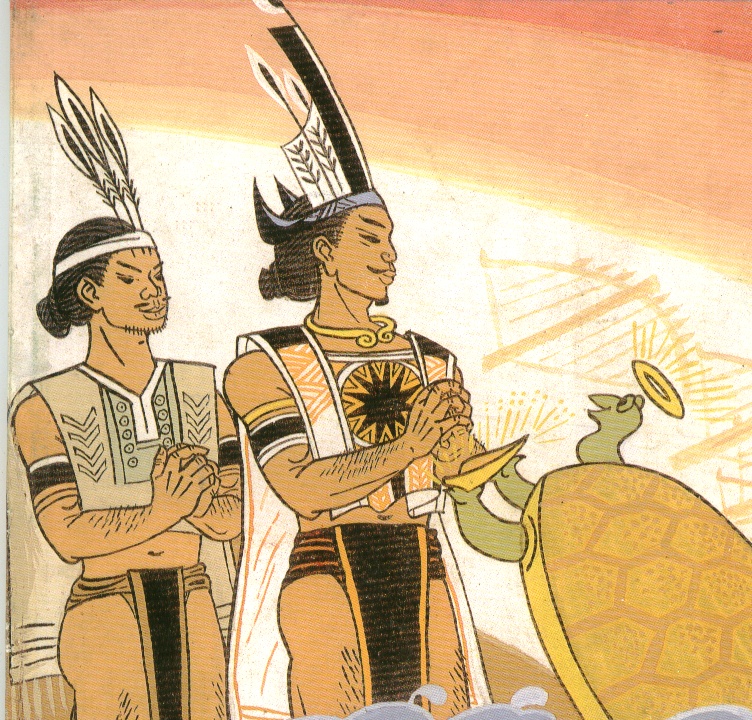 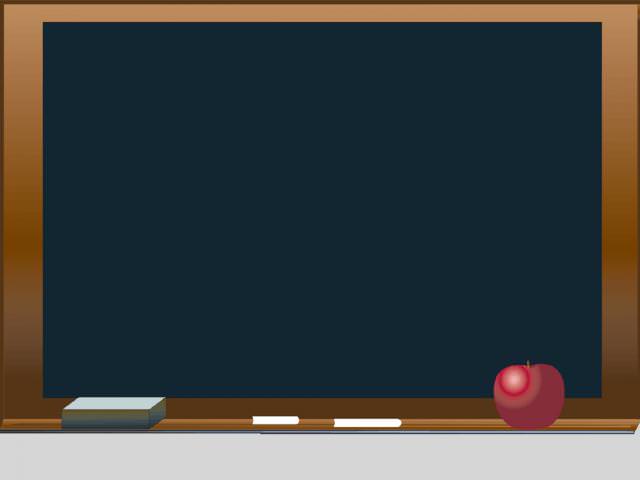 Lịch sử
Nước Âu Lạc
1. Sự ra đời của nước Âu Lạc
 Hãy đọc thầm (SGK trang 15) từ năm 218 TCN . . . (Đông Anh, Hà Nội ngày nay)
- Thục Phán lãnh đạo người Âu Việt và Lạc Việt đánh lui giặc Tần.
- Dựng nên nước Âu Lạc. Đặt tên nước Âu Lạc - Xưng An Dương Vương
- Kinh đô đóng ở Cổ Loa (Đông Anh, Hà Nội ngày nay)
Nêu sự ra đời của nước Âu Lạc.
Nhà nước tiếp sau nước Văn Lang là nhà nước nào? Ra đời vào thời gian nào? Kinh đô đóng ở đâu? Do ai làm vua?
Phú Thọ
Cổ Loa
2. Sự phát triển và thành tựu của nước Âu Lạc
Tìm hiểu sự phát  triển của nước Âu Lạc:
+ Về Nông nghiệp: 
+ Về Thủ công  nghiệp:
+ Về Quốc phòng:
2. Sự phát triển và thành tựu của nước Âu Lạc
* Nông nghiệp:
 Lưỡi cày đồng được dùng phổ biến, trồng trọt, chăn nuôi, đánh cá, săn bắt phát triển.
*Thủ công nghiệp:
 Làm gốm, dệt, đồ trang sức, đóng thuyền,…phát triển.
- Xây dựng, luyện kim phát triển.
- Xã hội có sự phân biệt giàu nghèo.
* Quốc phòng:
 Chế tạo ra nỏ bắn được nhiều mũi tên. Xây thành Cổ Loa  thành tựu lớn nhất
SƠ ĐỒ KHU THÀNH CỔ LOA
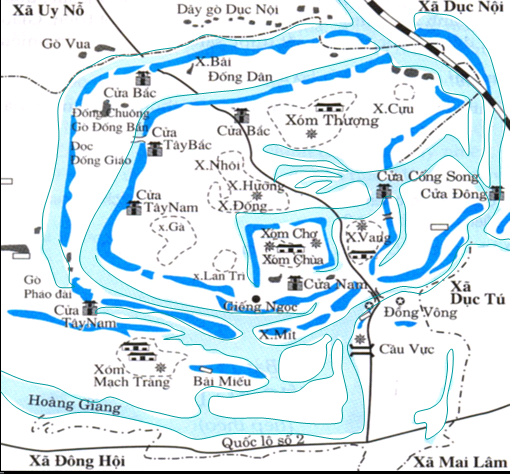 Vòng thành ngoại
Vòng thành trung
Vòng thành nội
Em có nhận xét gì về Thành Cổ Loa của nước Âu Lạc vào thế kỉ III - II TCN?
Thành là công trình lao động sáng tạo có quy mô lớn nhất của Âu Lạc.
Thành vừa là kinh đô vừa là thành quân sự bảo vệ an ninh quốc gia .
( Dân số Âu Lạc chỉ có khoảng 1 triệu người, đắp được 3 vòng thành đó là một kì công )
VŨ KHÍ CỔ LOA
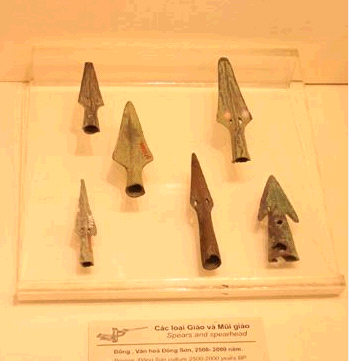 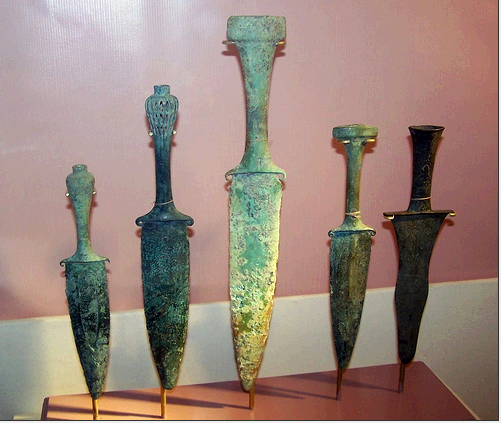 MŨI GIÁO
DAO GĂM, KIẾM
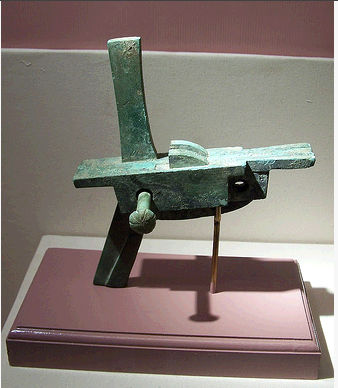 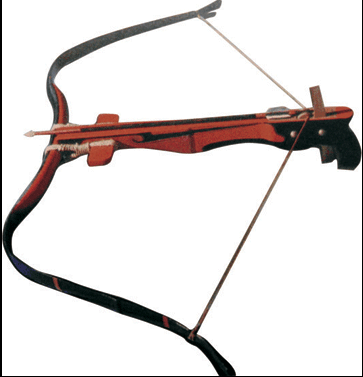 LẪY NỎ CỔ LOA
Em có nhận xét gì về quân đội thời Âu Lạc ?
Có tướng chỉ huy giỏi
Vũ khí tốt
Thành luỹ kiên cố
3. Nước Âu Việt và sự xâm lược củaTriệu Đà
Đọc SGK trang 15, 16 từ Triệu Đà – vua của nước Nam Việt … các triều đại phong kiến phương Bắc. 
Cho biết:
Nguyên nhân thất bại của Triệu Đà?
Người Âu Lạc đoàn kết; có tướng chỉ huy giỏi; vũ khí tốt; 
thành luỹ kiên cố nên lần nào quân giặc cũng thất bại
Nguyên nhân thất bại của An Dương Vương?
- Do chủ quan nên mắc mưu kẻ thù. 
 Nội bộ chia rẽ, nhân dân không ủng hộ
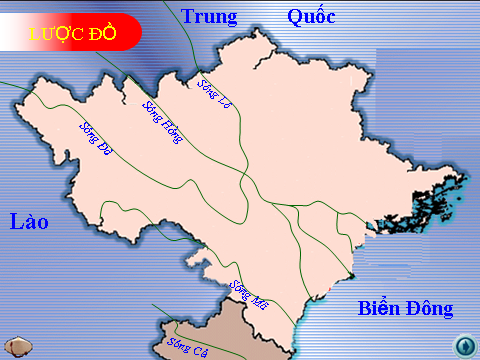 NAM  VIỆT
Nhà Triệu thống trị
ÂU      LẠC
CỔ LOA
Theo em sự thất bại của An Dương Vương để lại cho đời sau bài học gì?
Bài học kinh nghiệm:
 Phải luôn cảnh giác với kẻ thù
 Phải xây dựng khối đoàn kết dân tộc, 
dựa vào sức mạnh toàn dân để đánh giặc
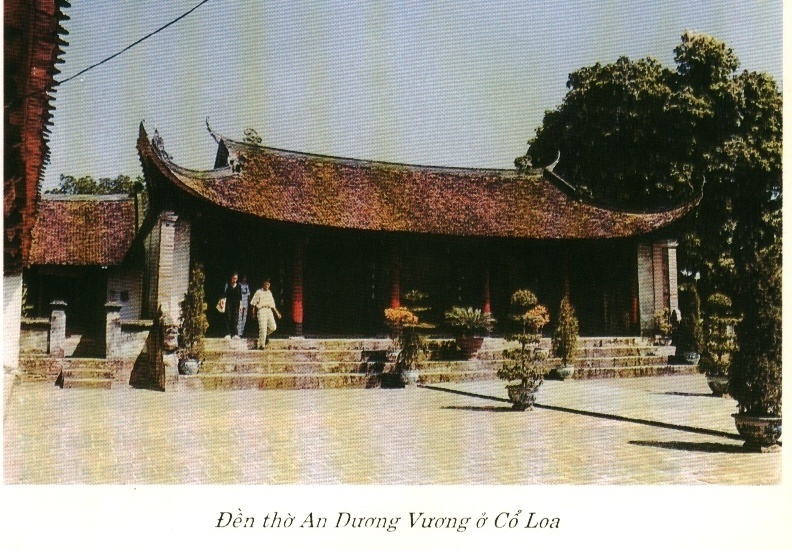 Đền thờ An Dương Vương
KIẾN THỨC CẦN NHỚ
Cuối thế kỉ III TCN, nước Âu Lạc tiếp nối nước Văn Lang. Nông nghiệp được tiếp tục phát triển. Kĩ thuật chế tạo ra nỏ bắn được nhiều mũi tên và việc xây dựng thành Cổ Loa là những thành tựu đặc sắc về quốc phòng của người dân Âu Lạc.
Năm 179 TCN, quân Triệu Đà đã chiếm được Âu Lạc.
DẶN DÒ
Xem lại bài
Học thuộc lòng ghi nhớ (SGK – 17) và trả lời lại các câu hỏi cuối bài
Xem trước bài sau: Nước ta dưới ách đô hộ của các triều đại phong kiến phương Bắc
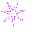 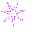 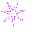 Chúc các em học giỏi !
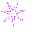 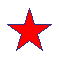 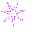 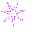